Белгородский государственный аграрный университет им. В.Я. ГоринаУправление библиотечно-информационных ресурсов
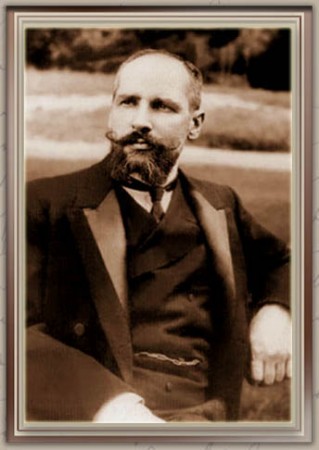 Великий реформатор Российской империи
155 лет со дня рождения 
П.А. Столыпина
2017 г.
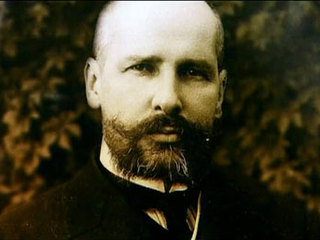 Петр Аркадьевич Столыпин - выдающийся российский государственный деятель, занимавший в 1906-1911 годах должность председателя Совета министров России. Под его руководством осуществлялась системная программа модернизации России
«Родина требует себе служения
настолько жертвенно чистого, 
что малейшая мысль о личной выгоде 
омрачает душу и парализует работу»
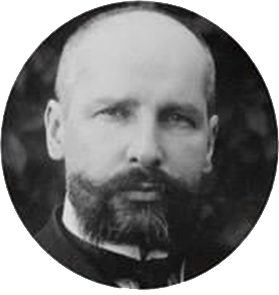 Петр Аркадьевич Столыпин
Государственный деятель
Российской империи, реформатор
Родина. - 2012. - № 4. – 138 с. – (Специальный выпуск).
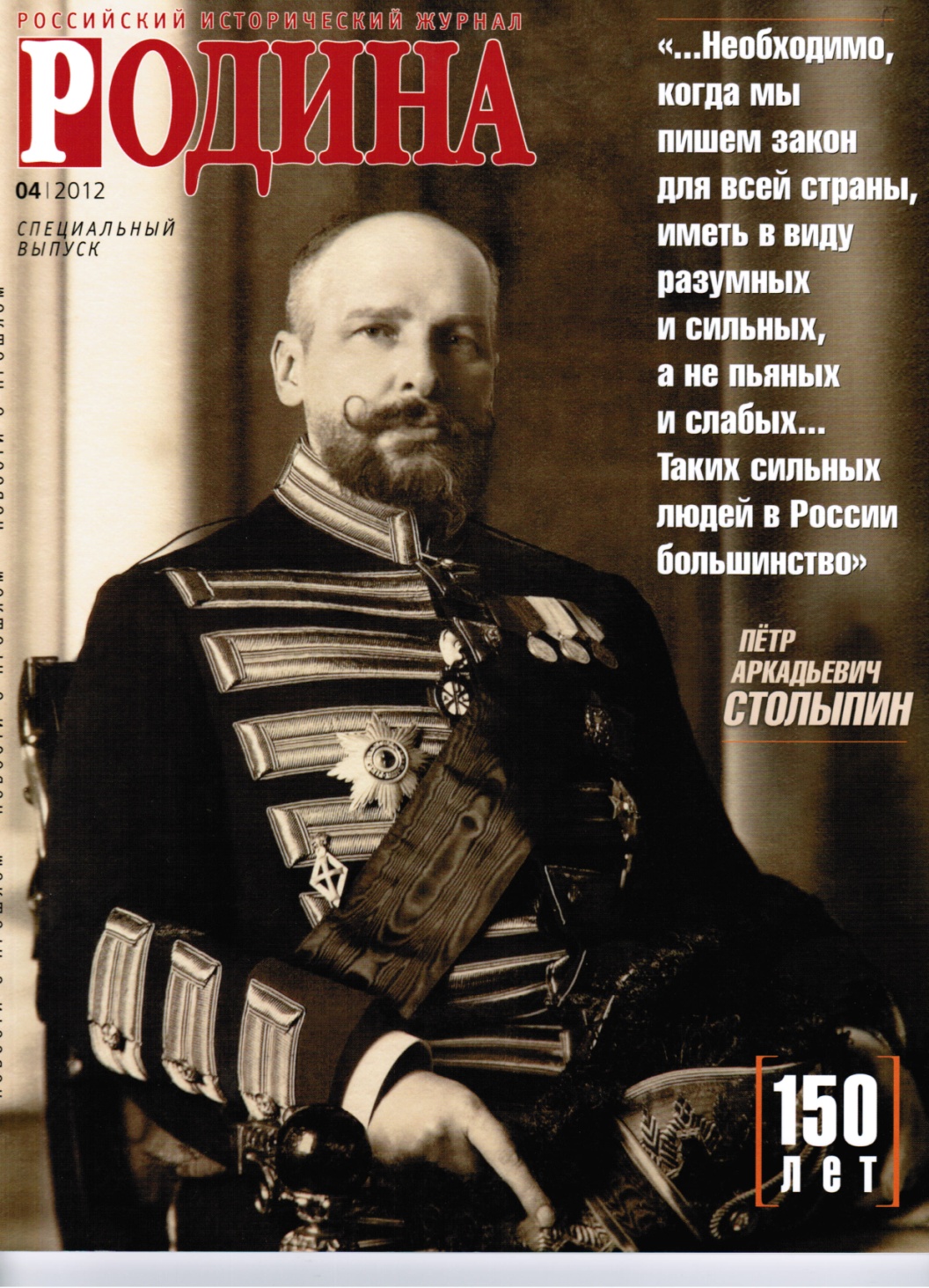 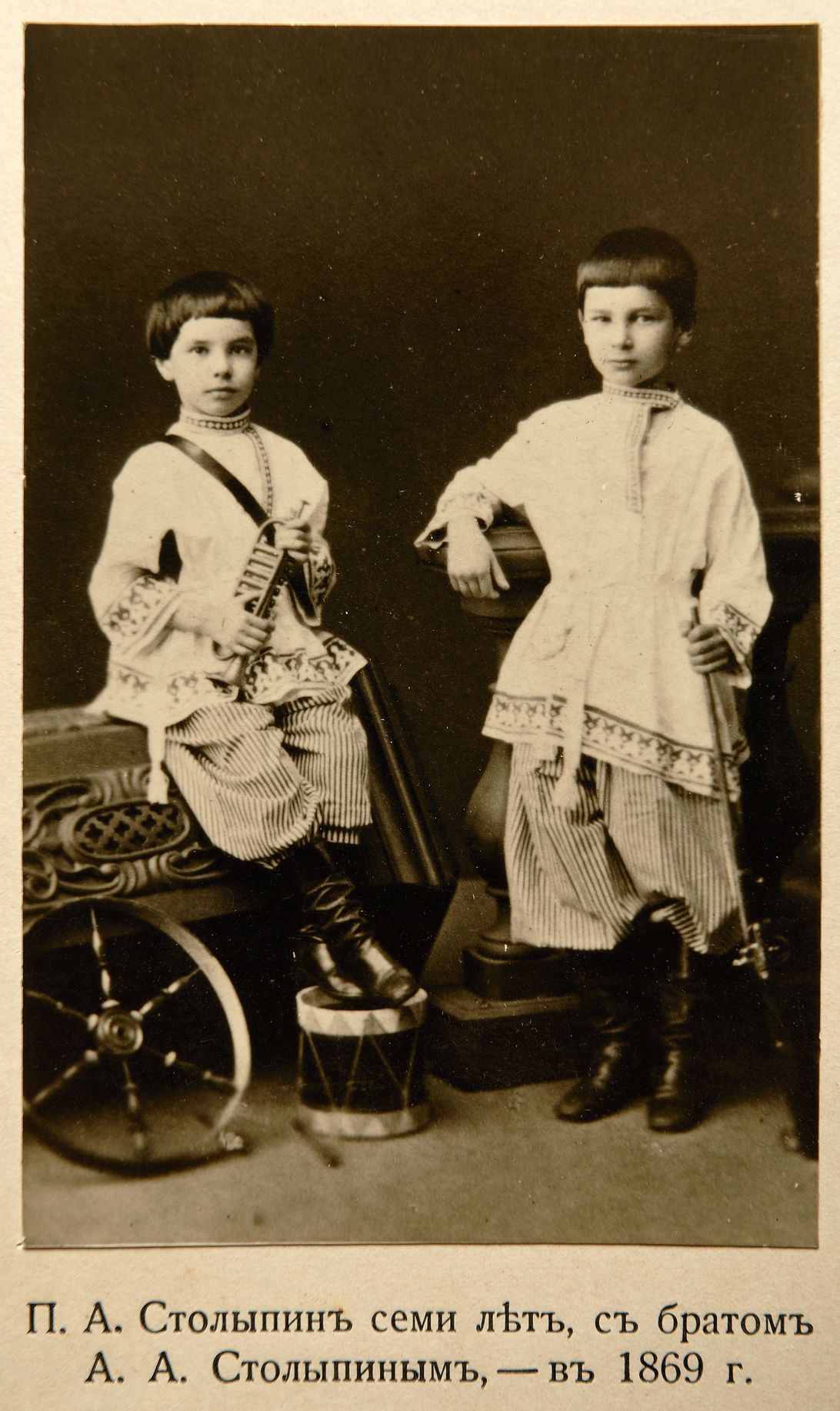 Столыпин родился 2 апреля 1862 г. в Дрездене (Германия)

 Он был четвертым ребенком в семье, после братьев Дмитрия и Михаила, и сестры Марии. Последним в семье родился брат Александр
П.А. Столыпин 
с братом Александром
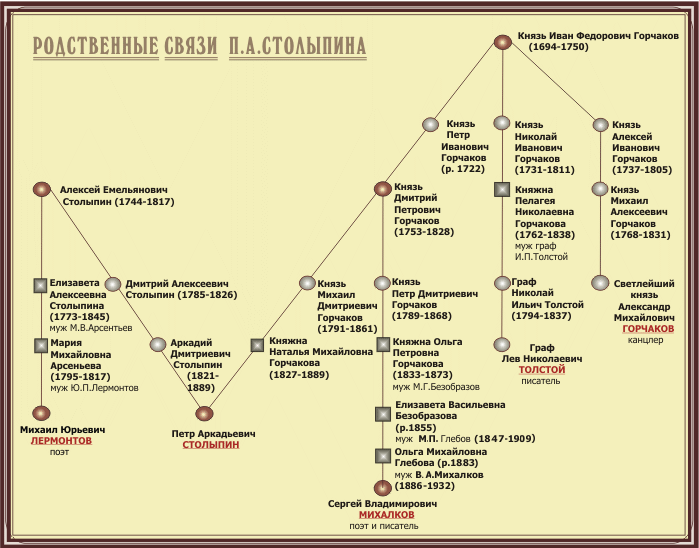 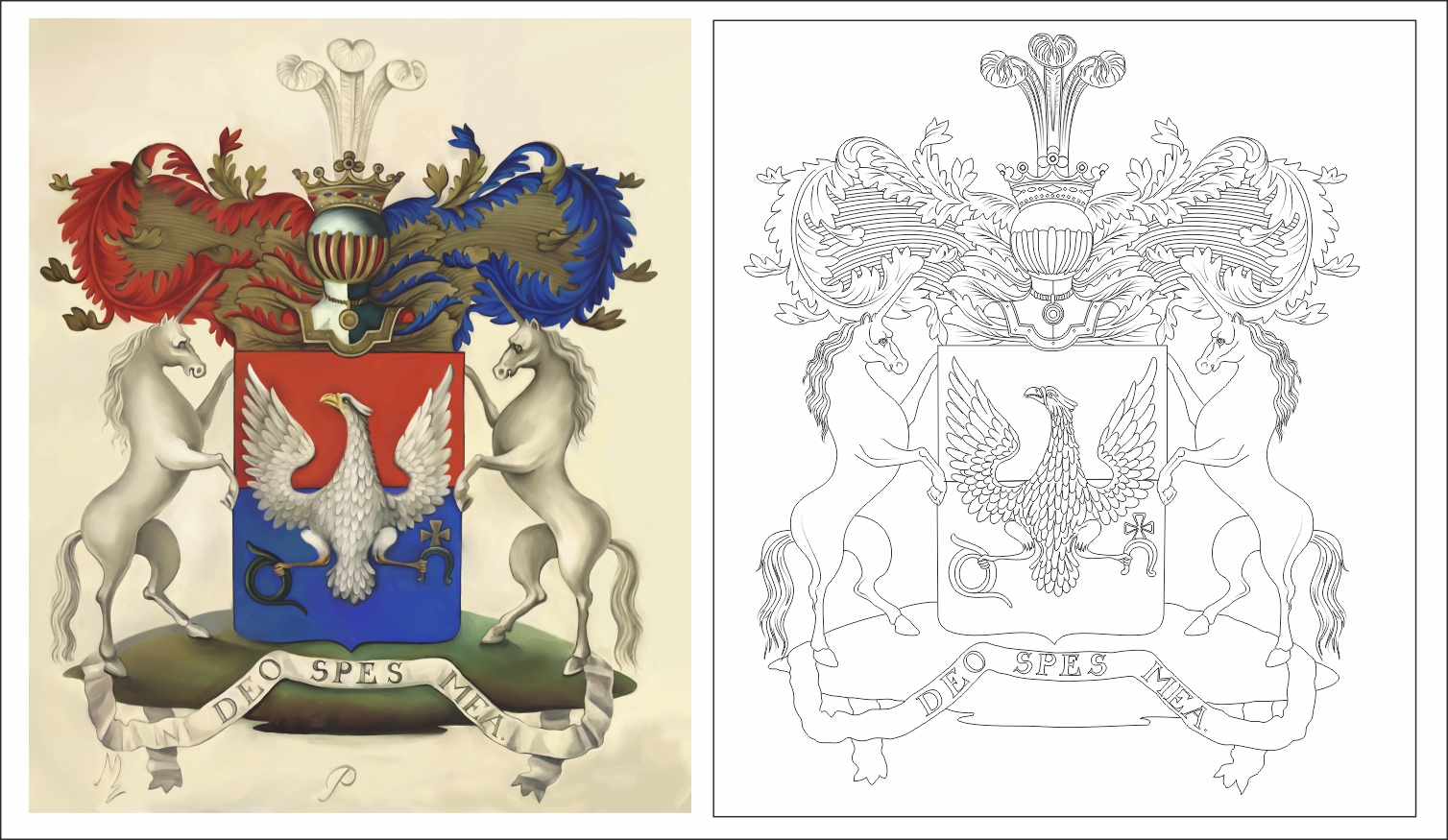 Герб рода Столыпиных
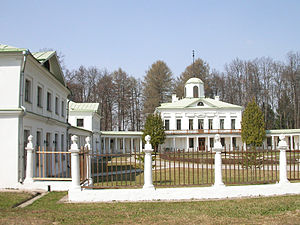 Подмосковное имение Середниково
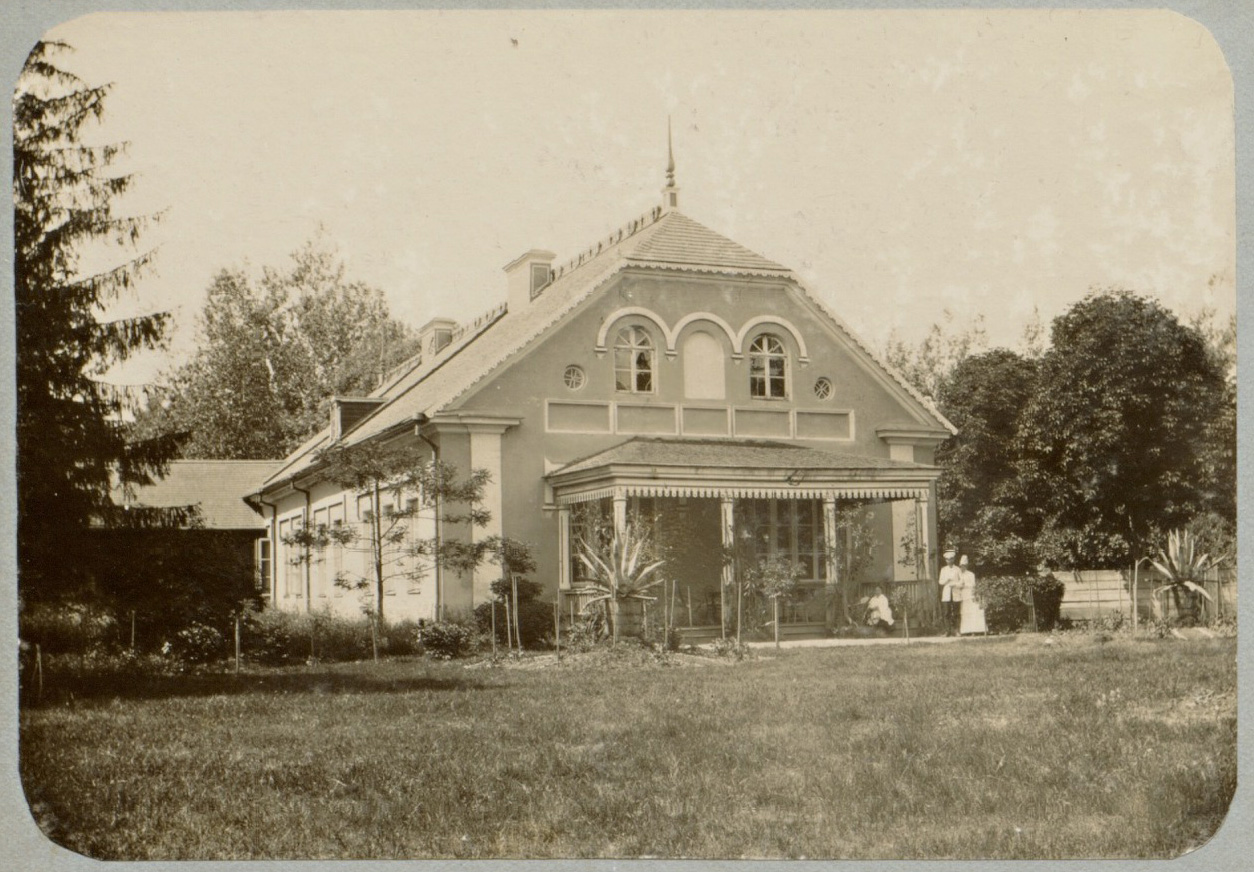 Имение Колноберже (Литва)
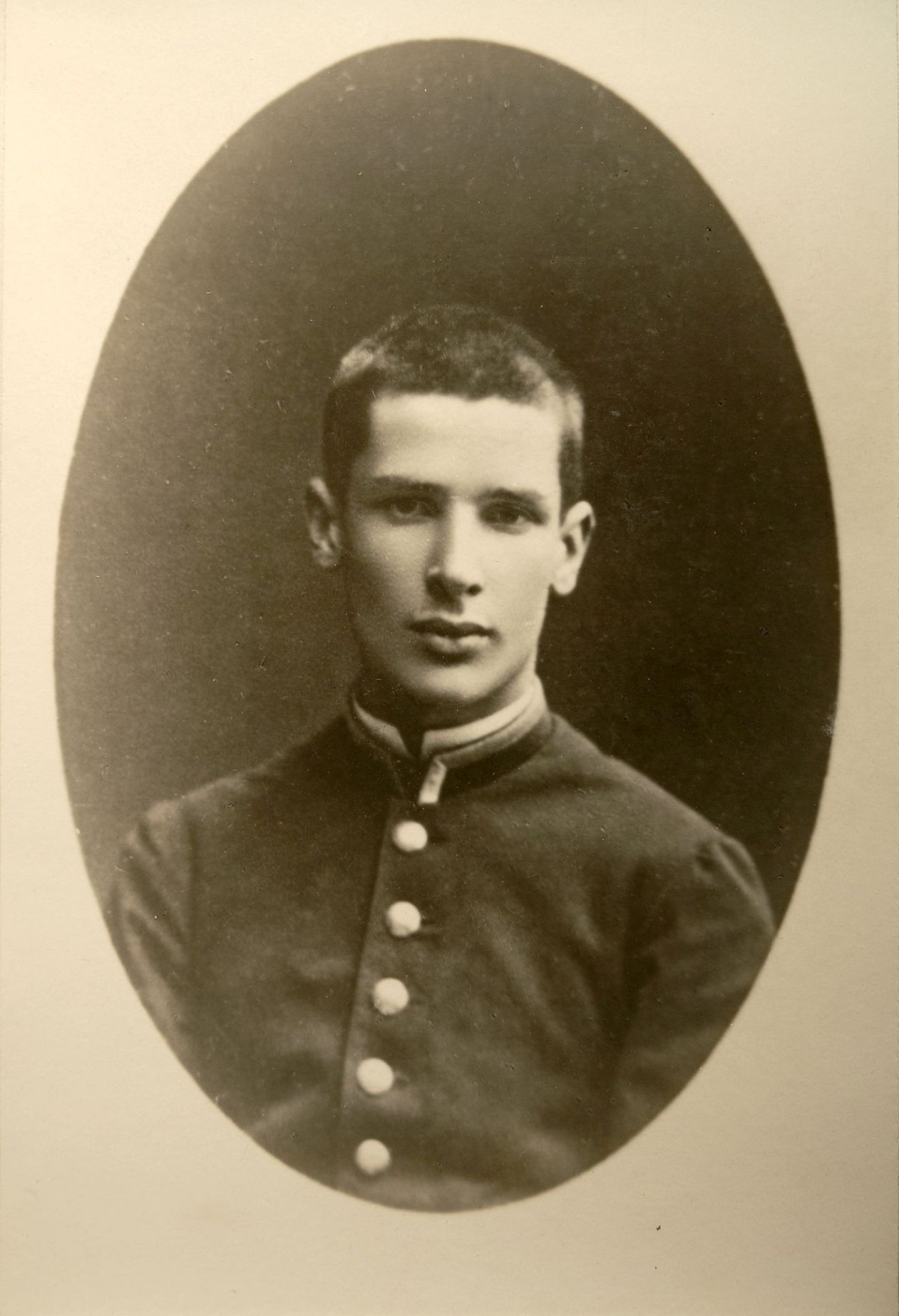 Юный П.А. Столыпин учился в Виленской гимназии (1879г.) и в Орловской классической гимназии (1879-1881 гг.)
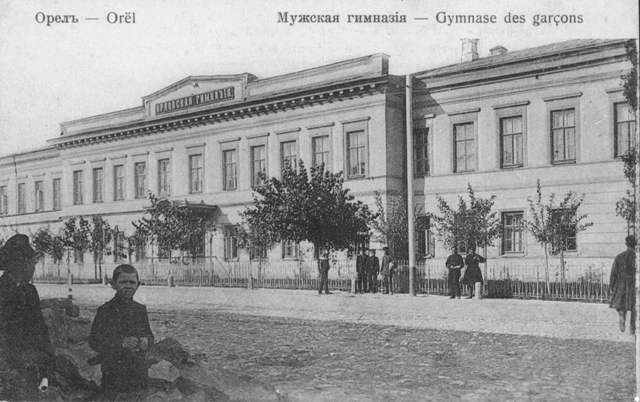 Орловская классическая 
гимназия
Виленский гимназист
 Петр Столыпин
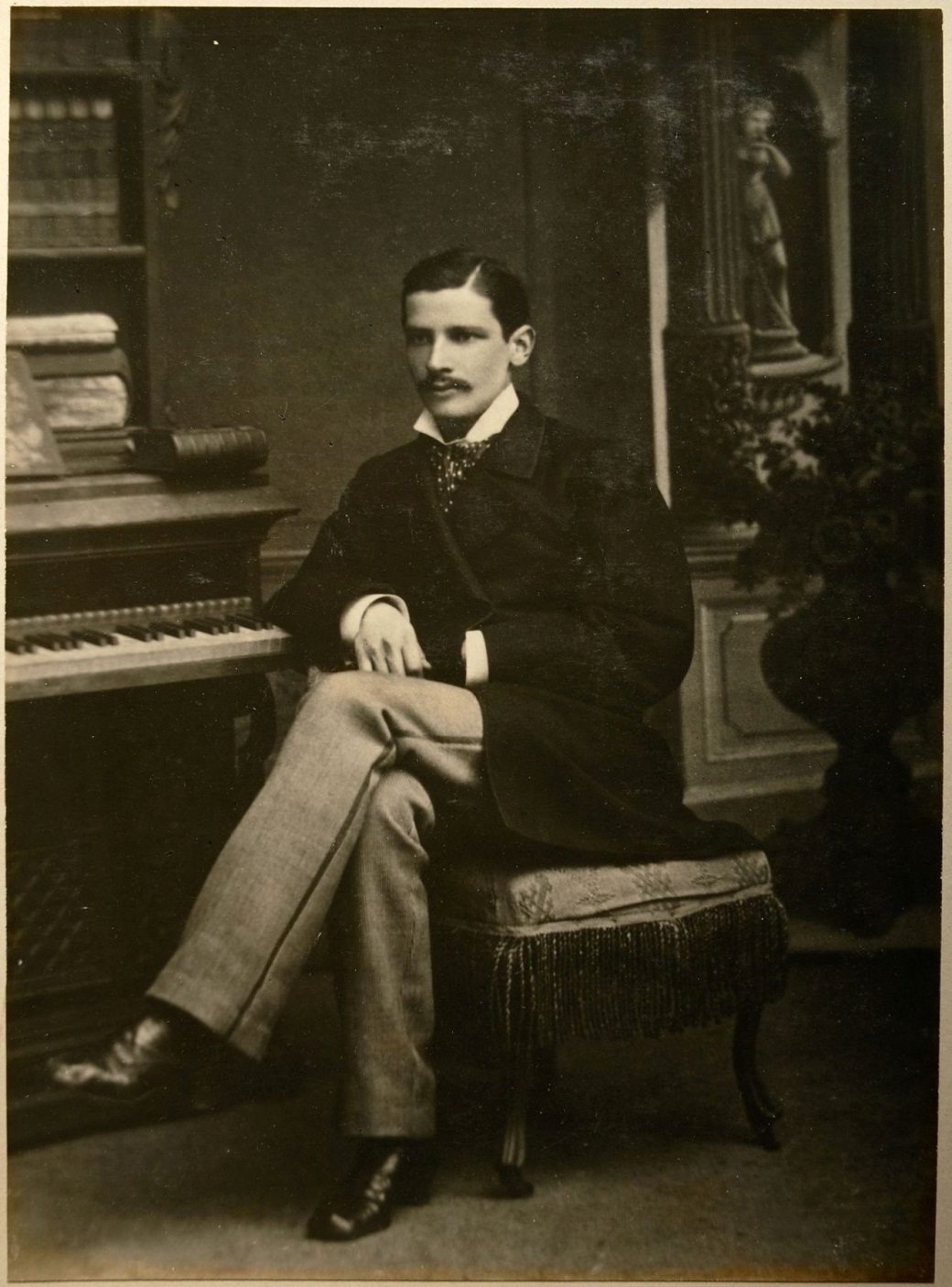 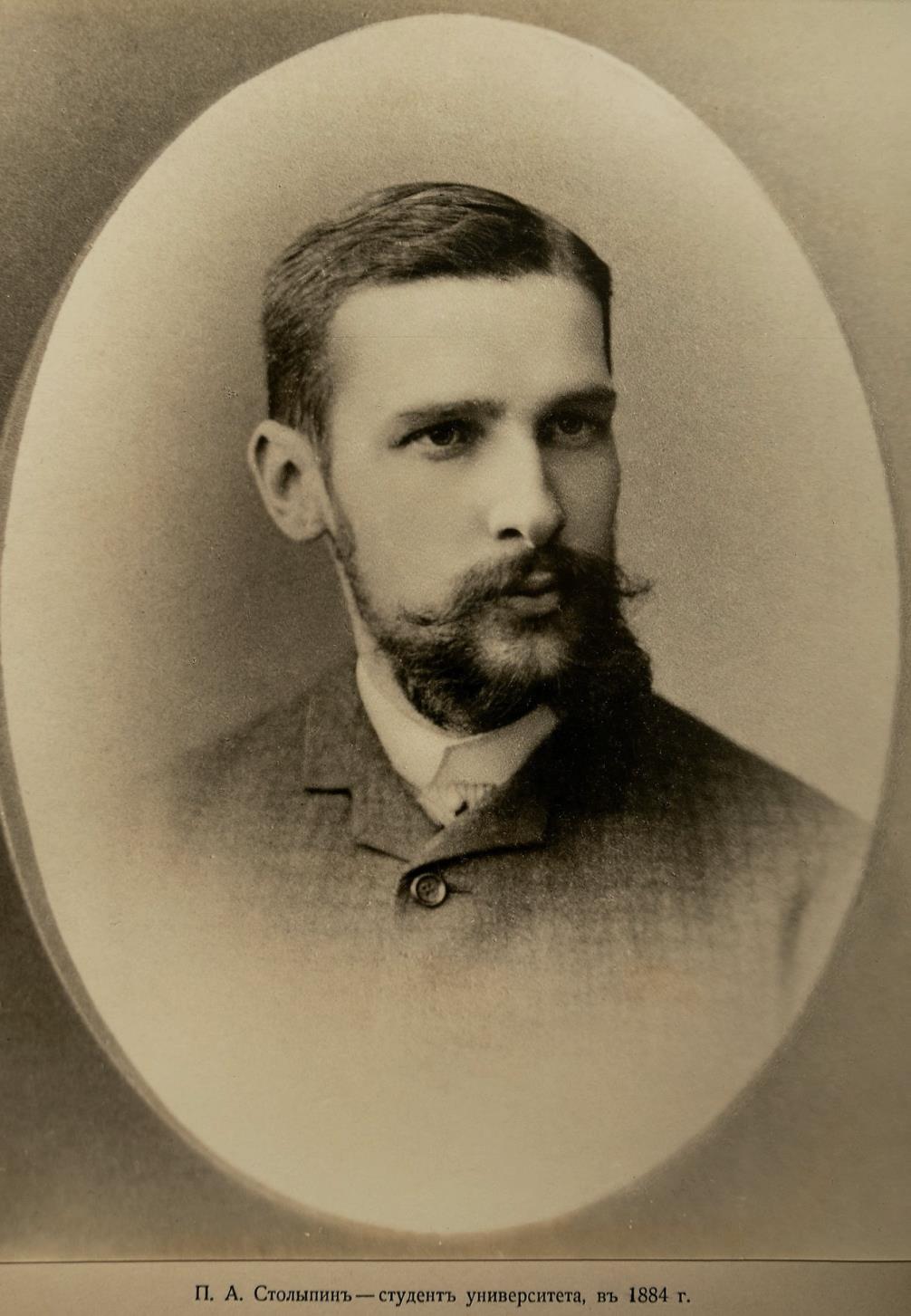 П.А.Столыпин – студент физико-математического факультета Санкт-Петербургского университета
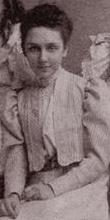 Будучи студентом, Петр Аркадьевич женился на фрейлине императрицы Марии Федоровны, Ольге Борисовне Нейдгардт, дочери обер-гофмейстера, действительного тайного советника Б.А. Нейдгардта
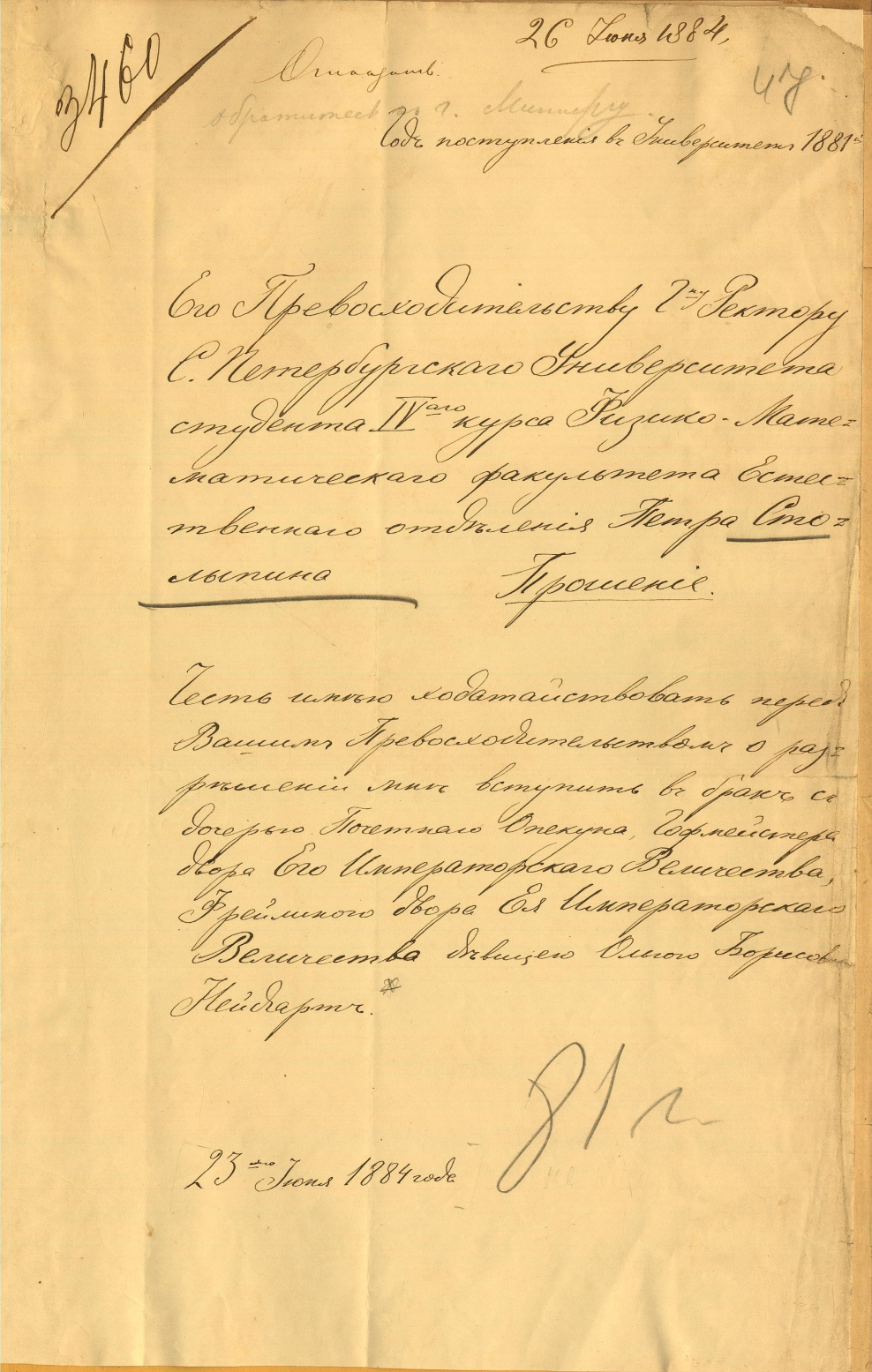 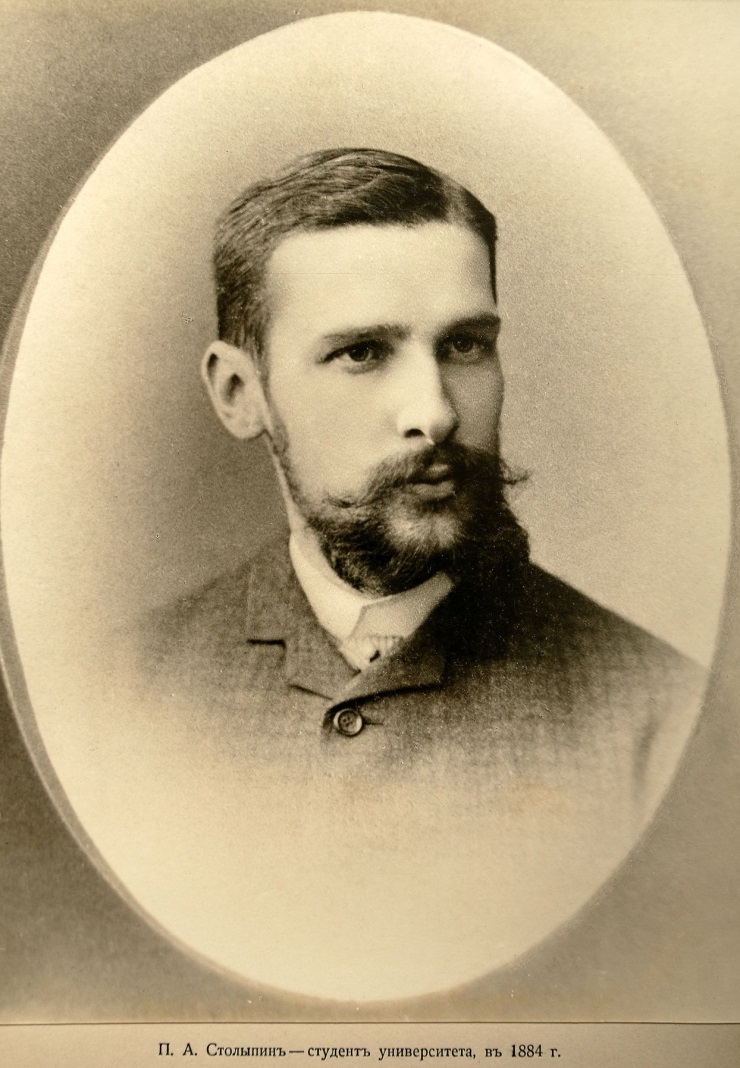 Прошение о вступлении в брак, поданное  П.А. Столыпиным ректору Императорского Санкт-Петербургского университета
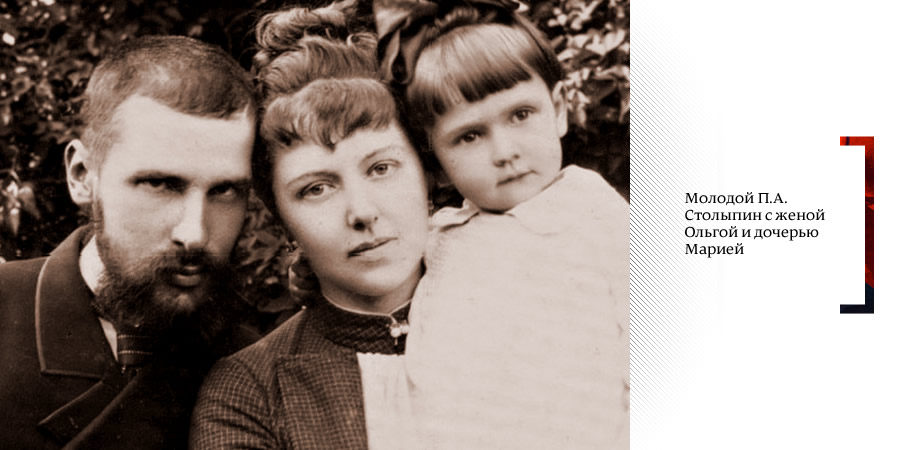 Молодой  П.А. Столыпин с женой Ольгой и дочерью Марией
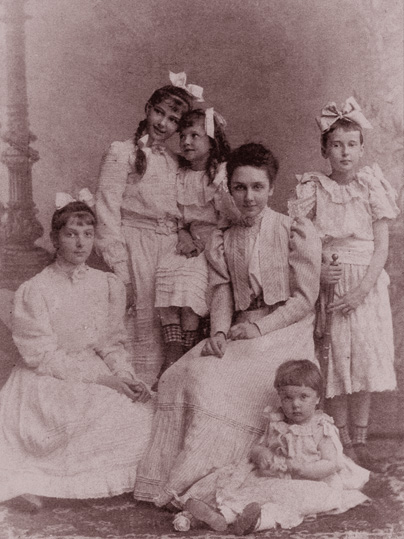 Жена и дети  П.А. Столыпина
Т3(2)
Б78
Бок (Столыпина) М. П. Воспоминания о моем отце П.А.Столыпине / М. П. Бок (Столыпина). - М.: Товарищество «А.Н.Сытин и Ко», 1992. - 255 с.
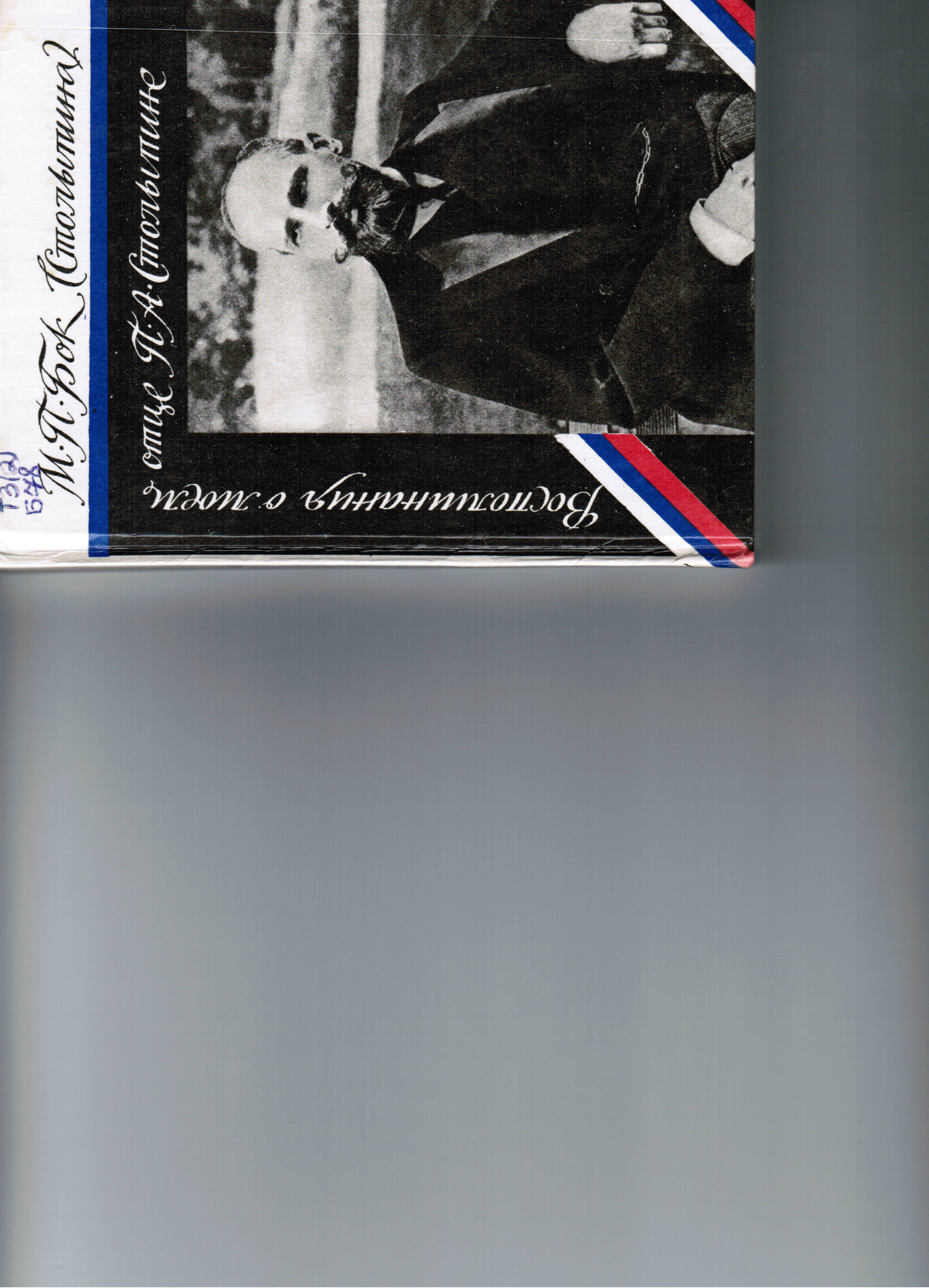 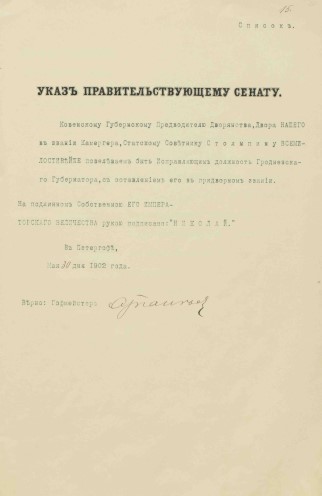 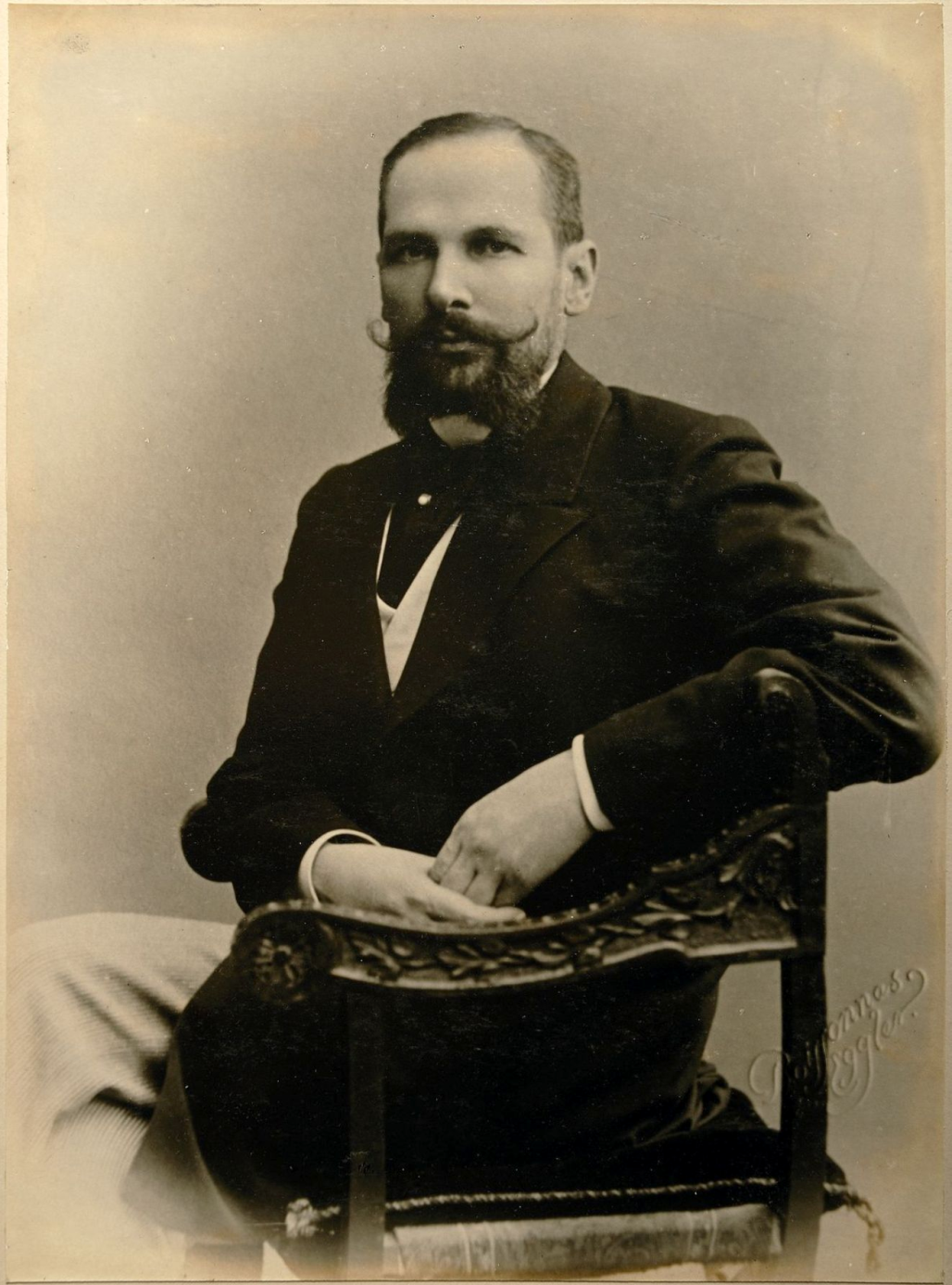 П.А. Столыпин в год назначения
его  гродненским губернатором
Указ о назначении П.А. Столыпина губернатором г. Гродно
Уренгойская У. Великий человек – великие идеи / У. Уренгойская // Белгородское бизнес-обозрение. - 2012. - № 5 (234). – С. 28-29.
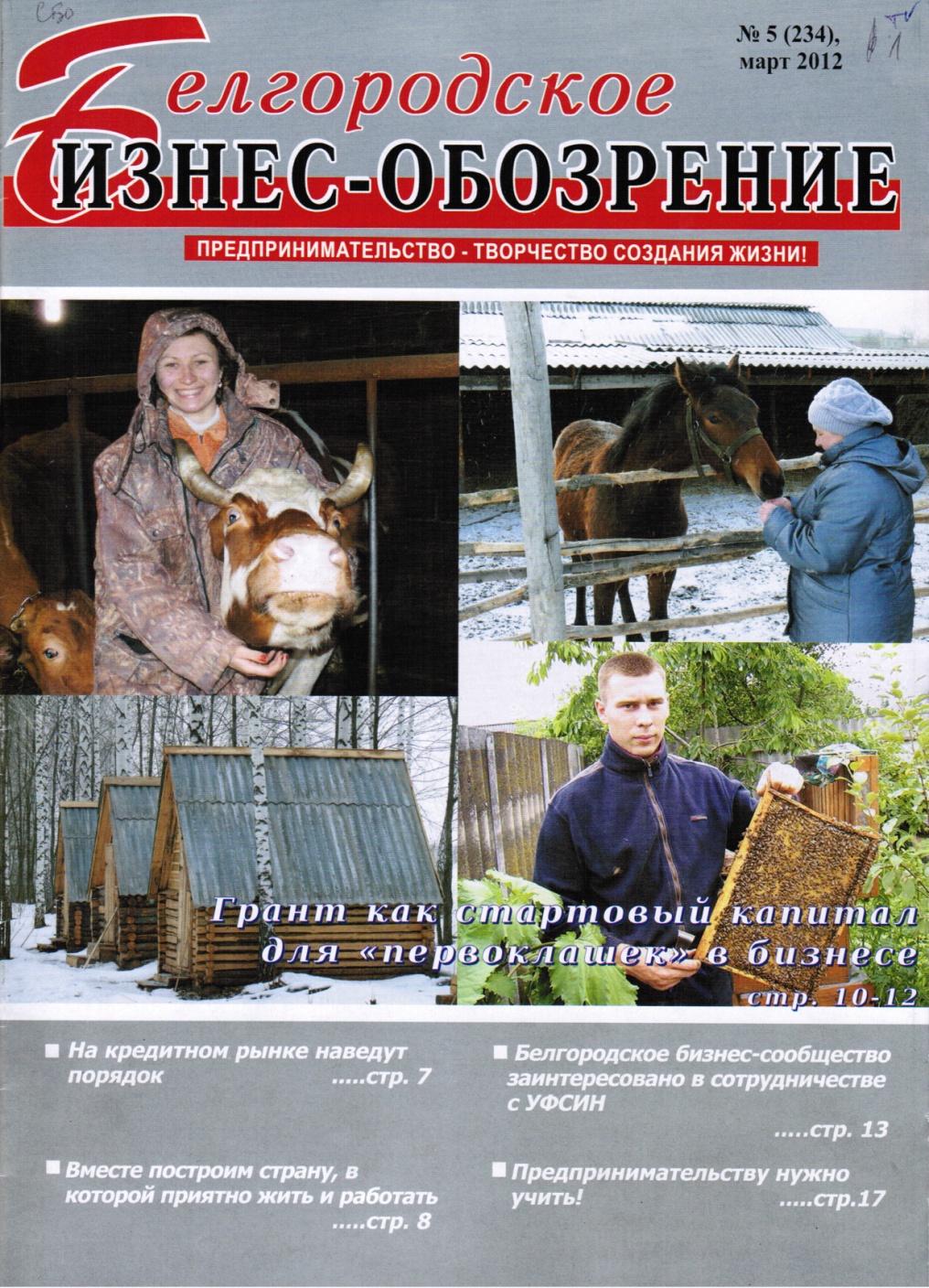 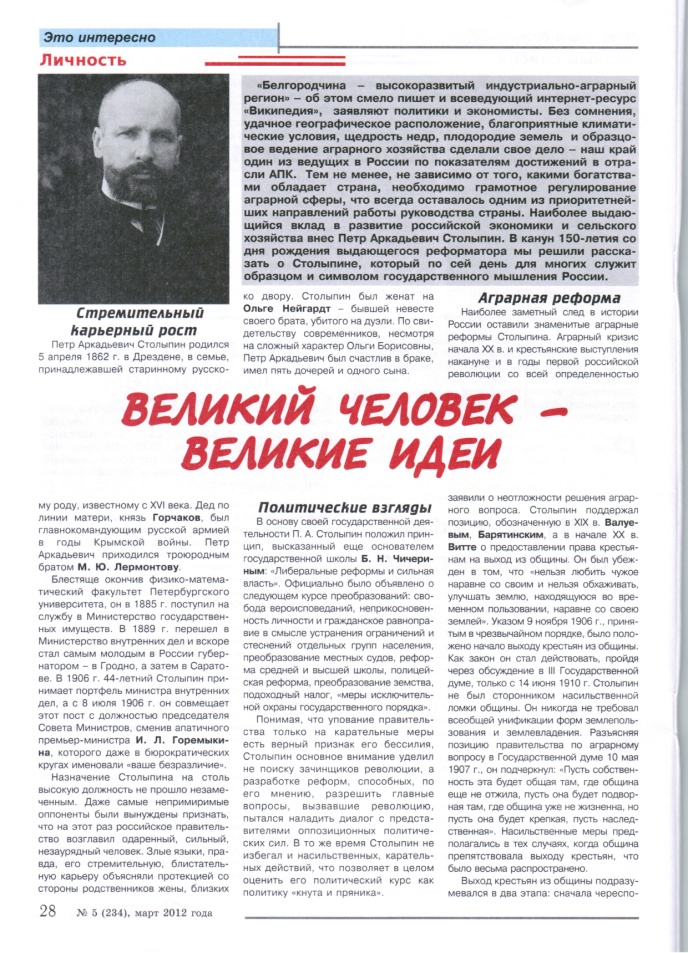 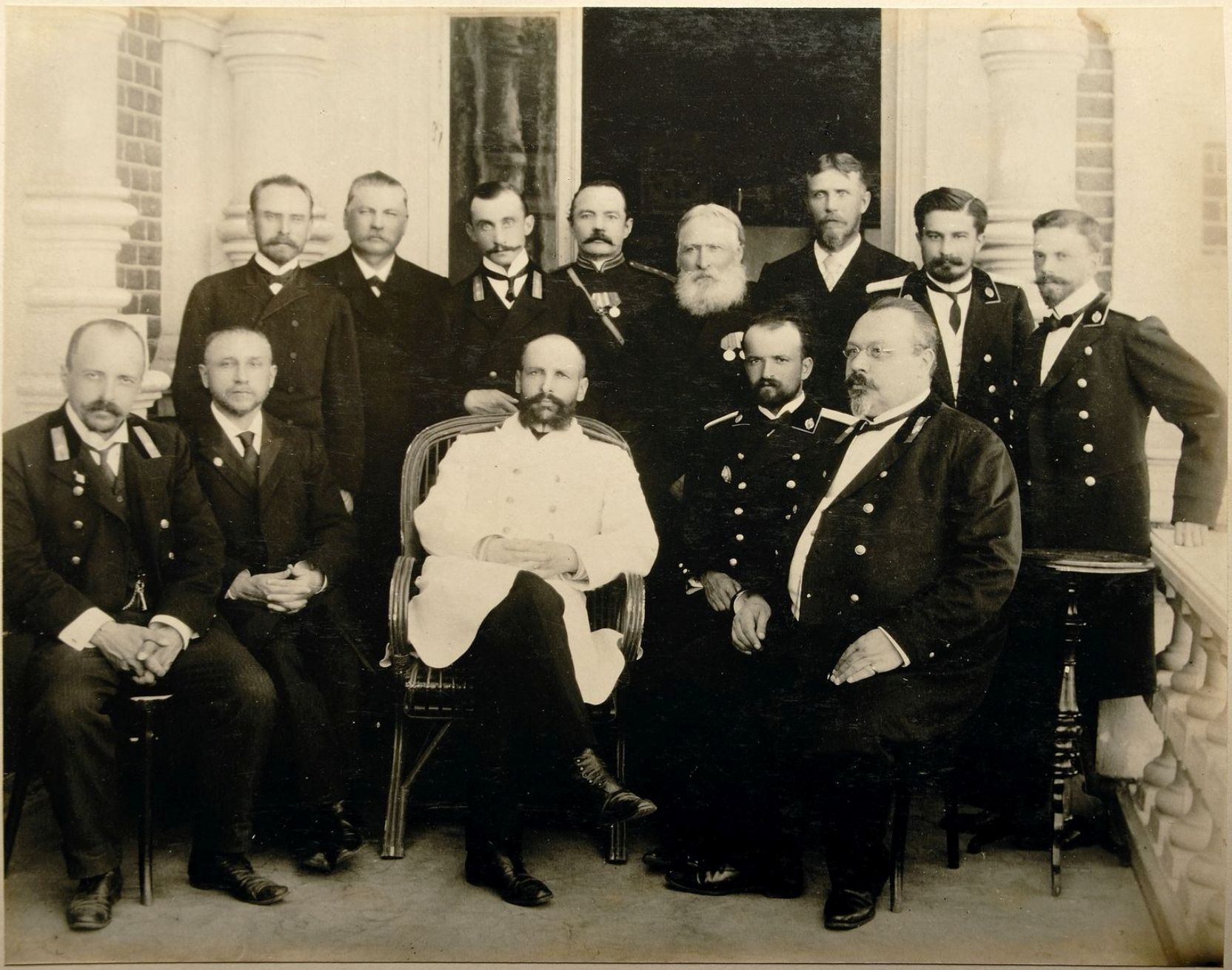 П.А. Столыпин - губернатор Саратовской губернии, 1903 г.
В Саратовской губернии П.А. Столыпина застала первая революция. Без сколько-нибудь значительной охраны, без оружия он, будучи губернатором, ездил по восставшим уездам, выступал перед тысячами до предела возбужденных людей - и непостижимым образом умел наладить с ними доверительный разговор
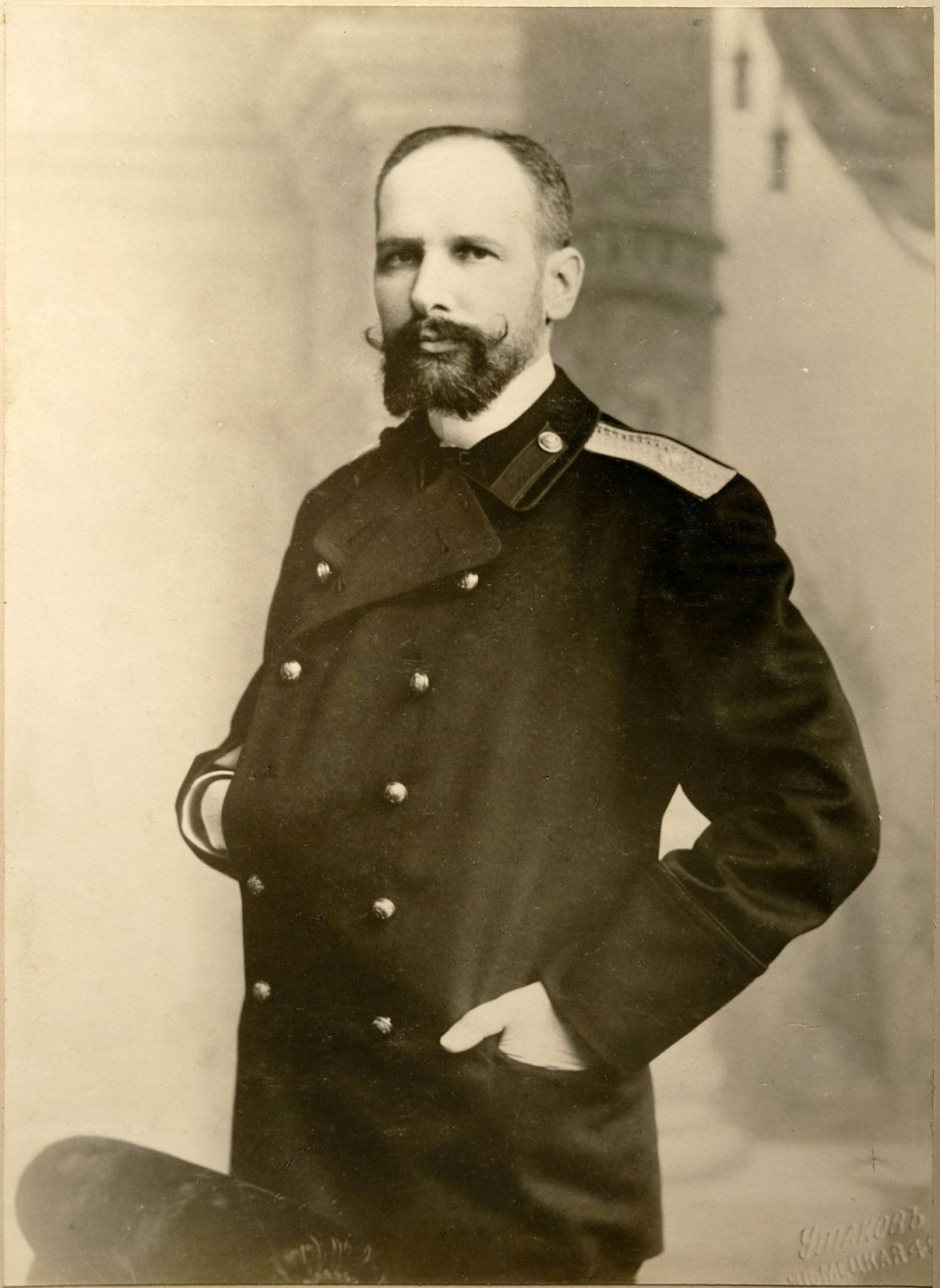 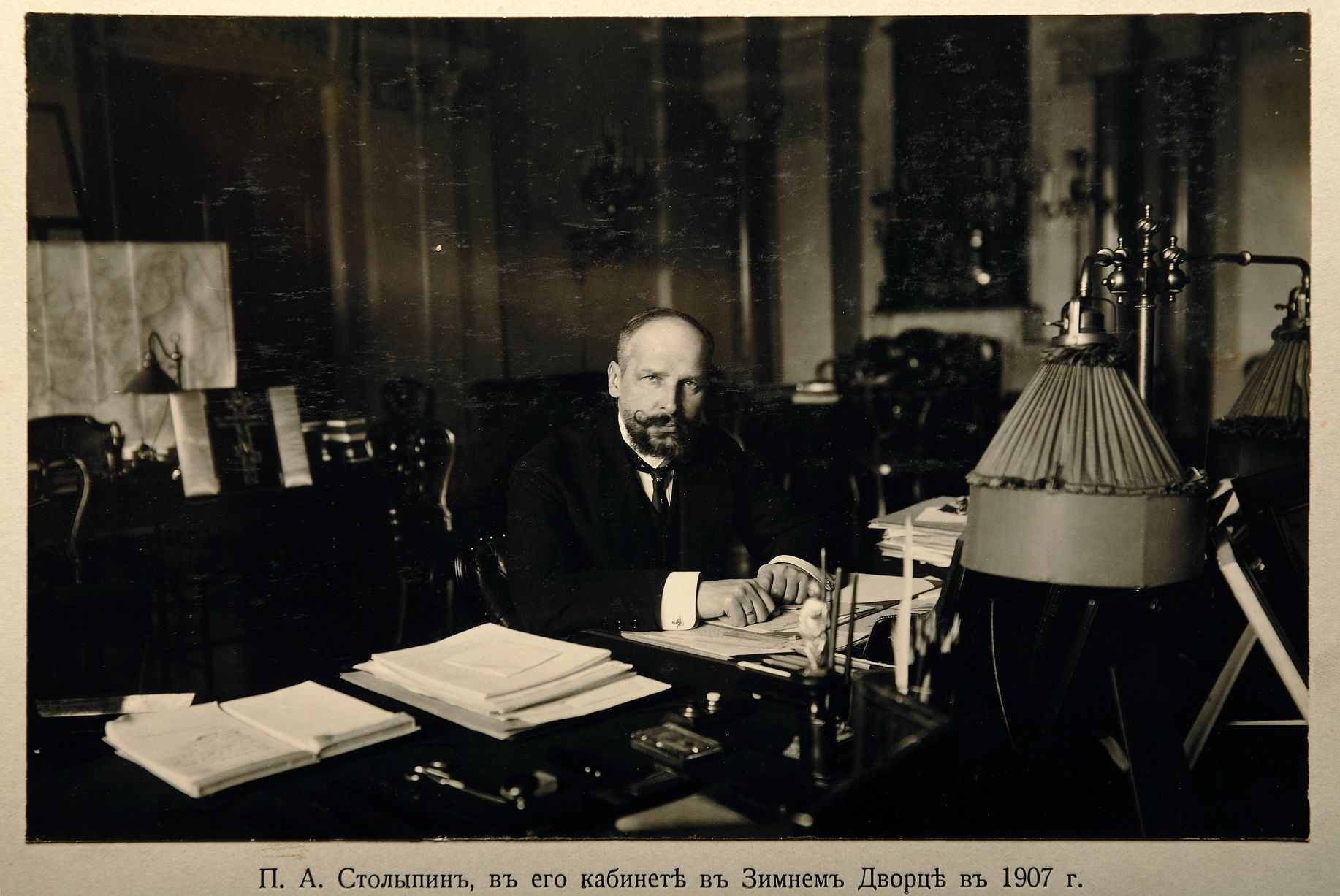 В апреле 1906 года П.А. Столыпин назначен Николаем II на должность министра внутренних дел. А менее чем через три месяца назначен Председателем Совета Министров
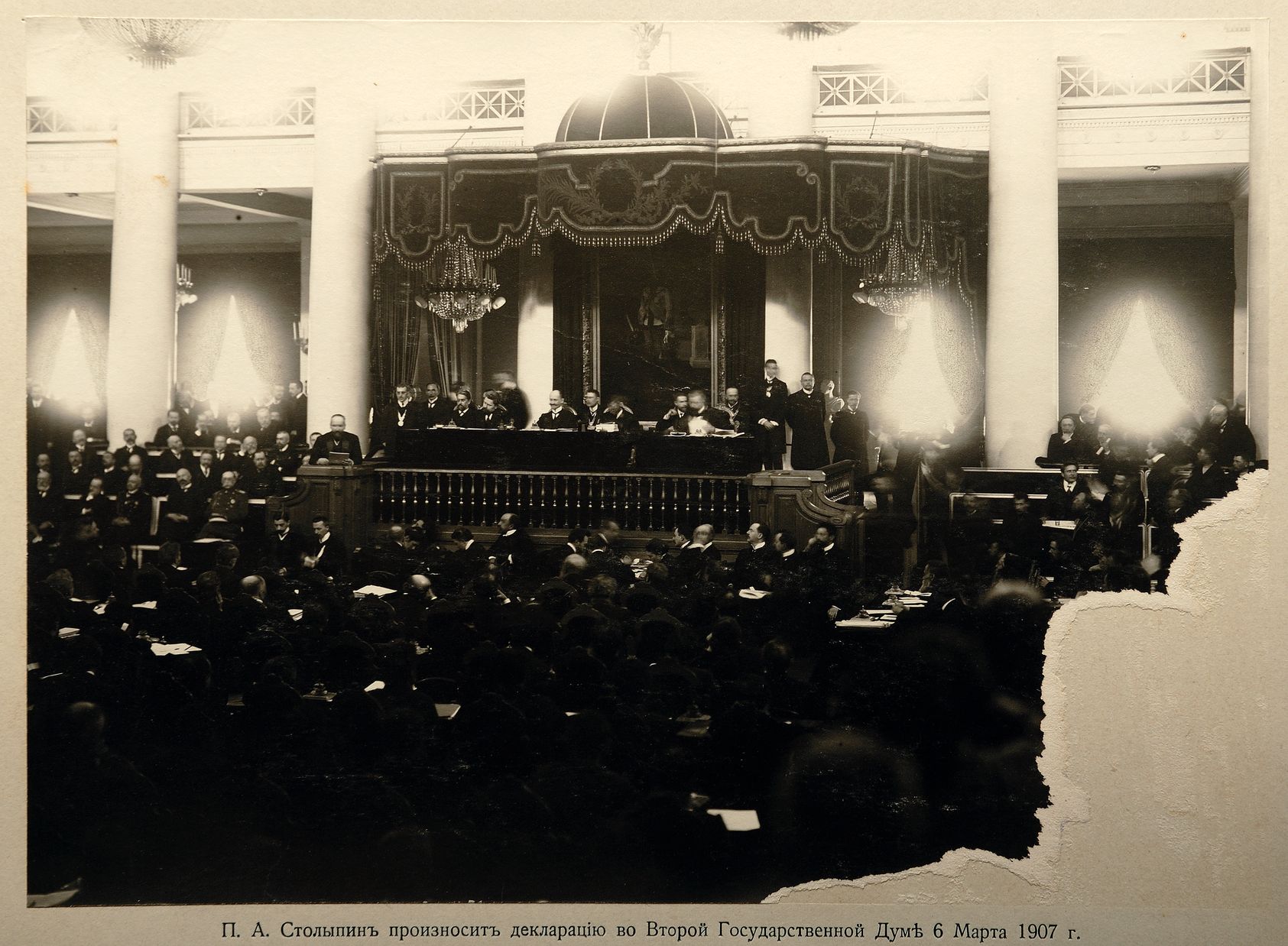 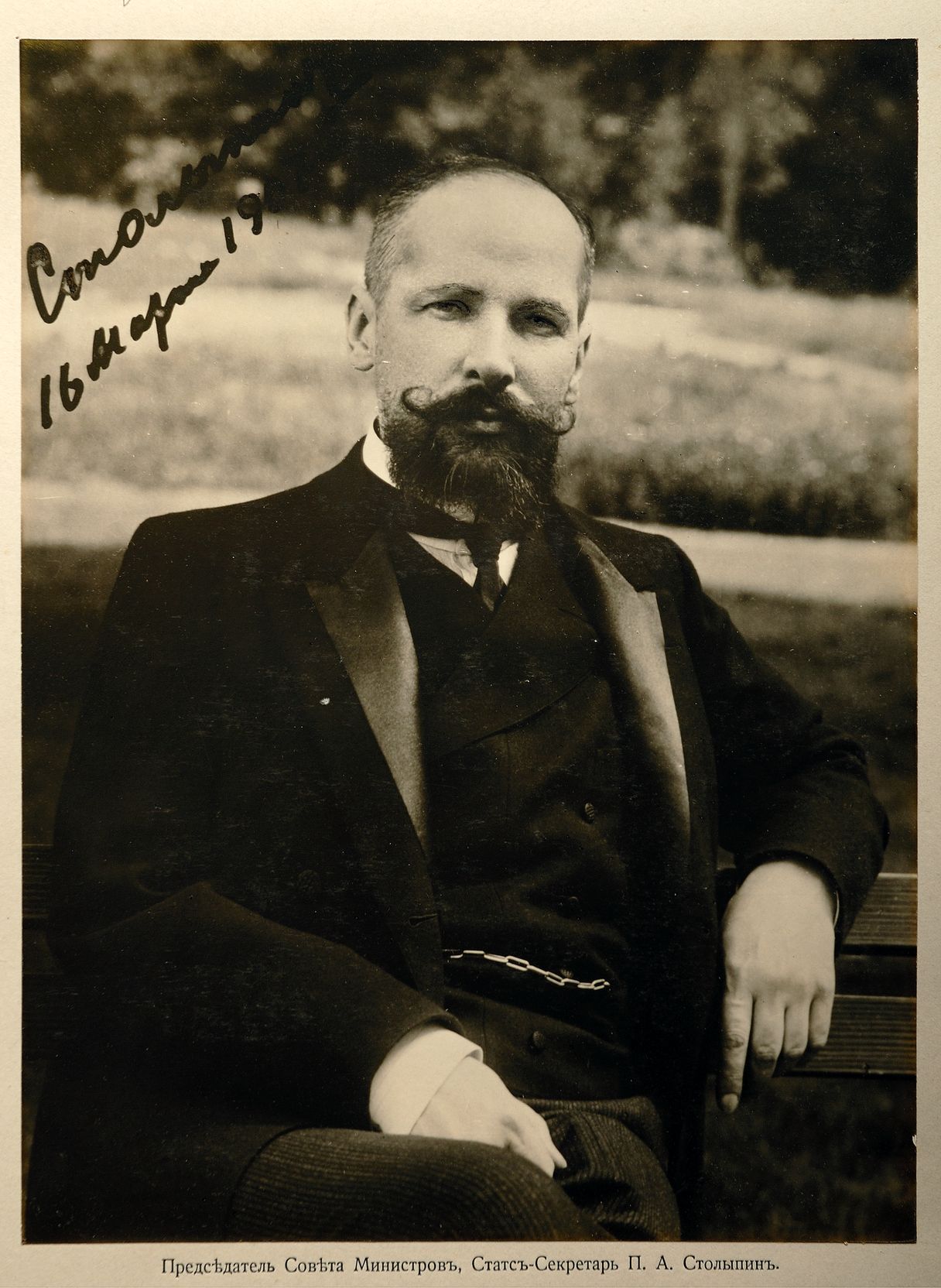 В основу своей государственной деятельности П.А. Столыпин положил принцип: «Сначала успокоение, а потом - реформы!»
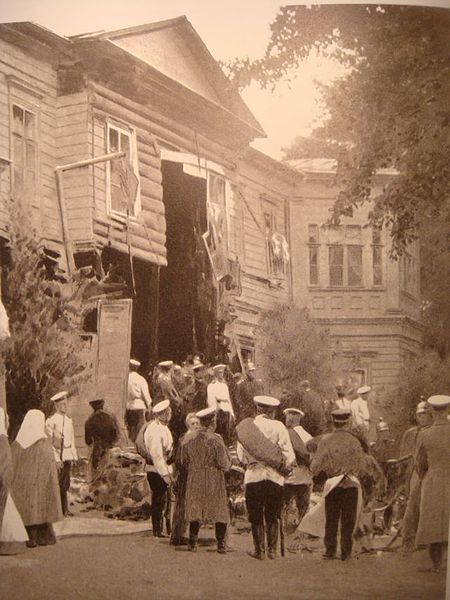 Тем временем представители террористических организаций развязали настоящую «охоту» на П.А. Столыпина, подготовив более десяти покушений.
 Первое из них было осуществлено в августе 1906 года. Была взорвана дача П.А. Столыпина на Аптекарском острове
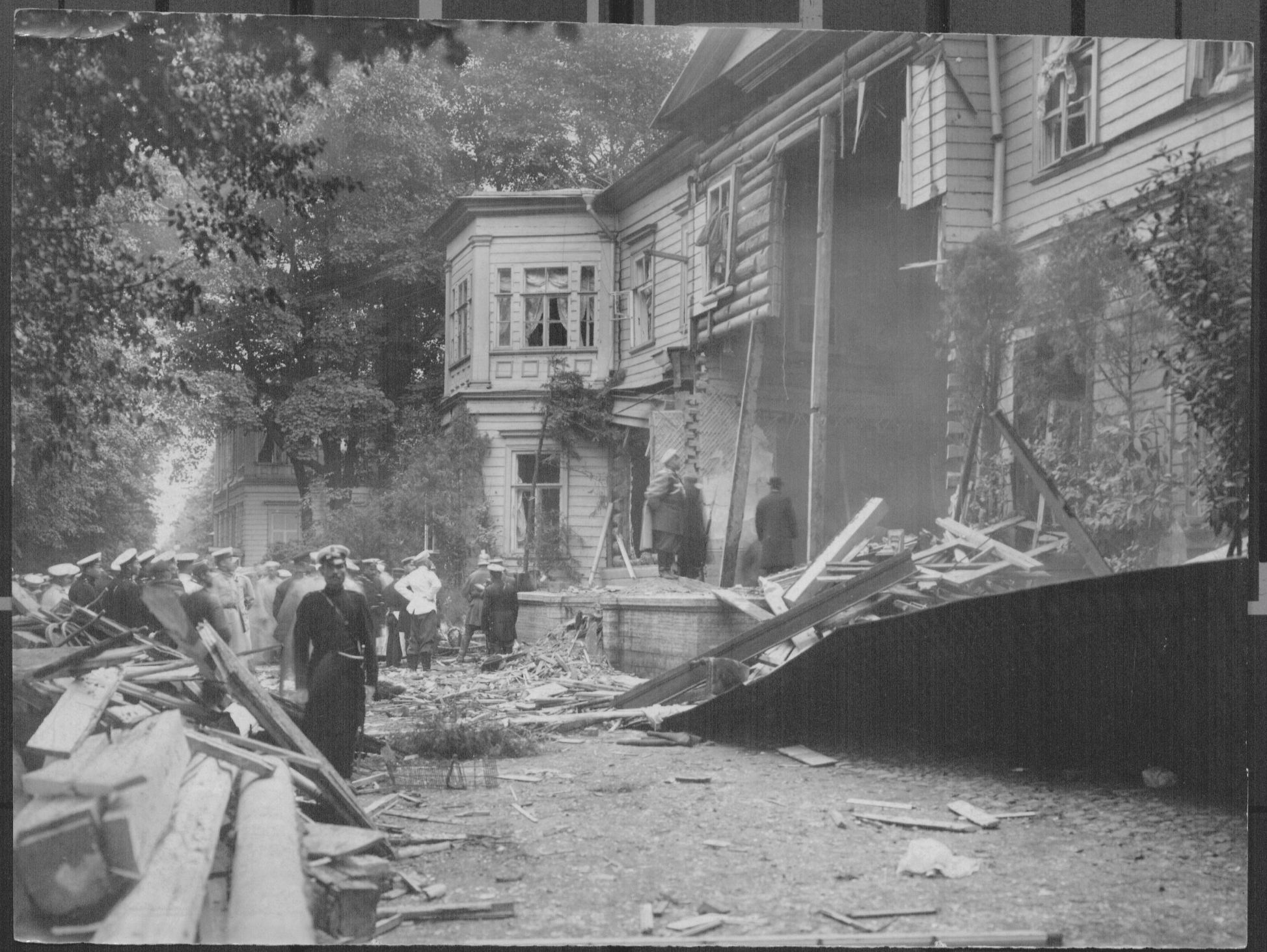 Дача П.А. Столыпина после взрыва
Т3(0)
Р93
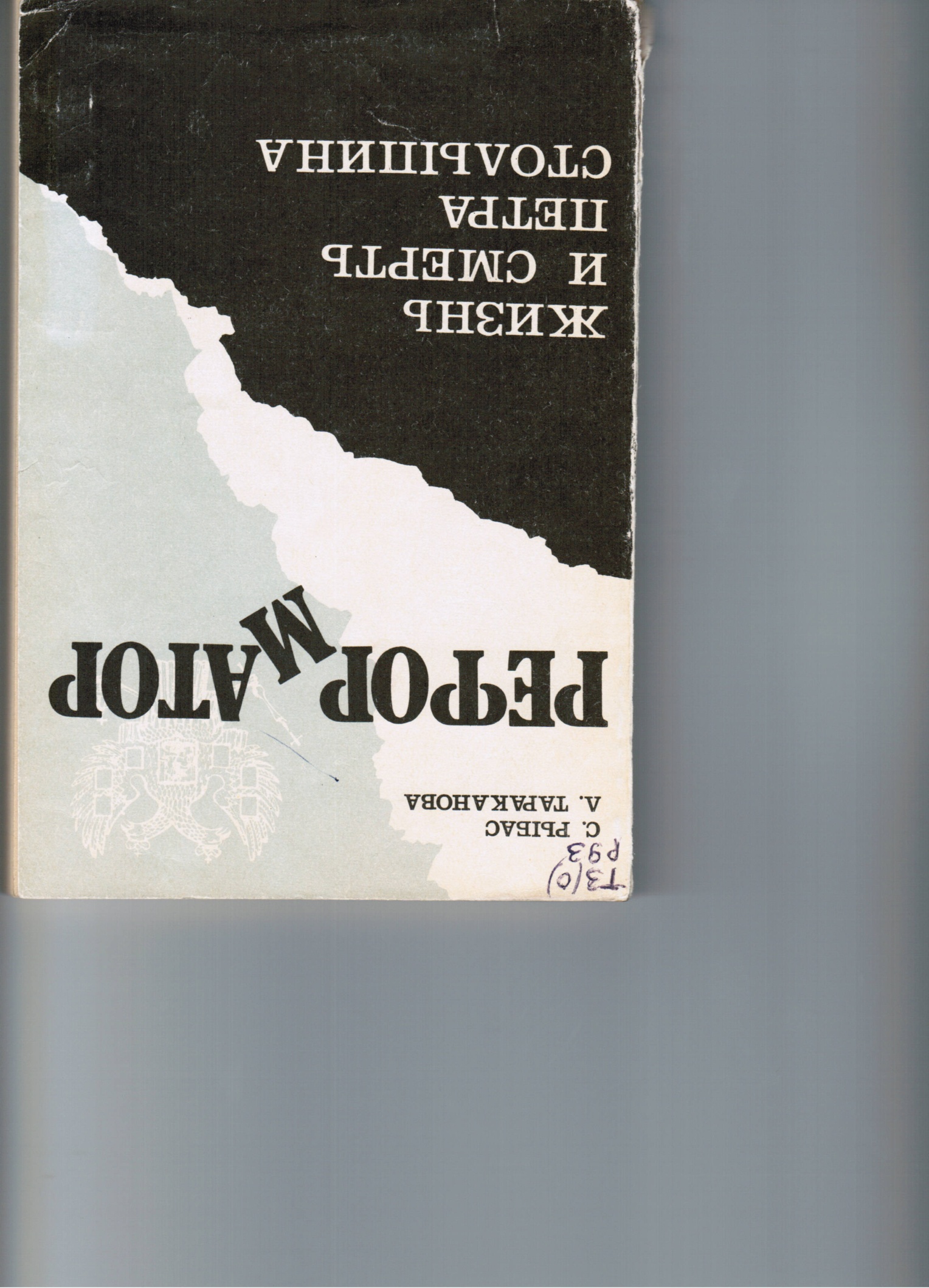 Рыбас С. Реформатор. Жизнь и смерть Петра Столыпина / С. Рыбас, Л. Тараканова. - М.: Недра, 1991. - 204 с.
Т 3(2) Т 78
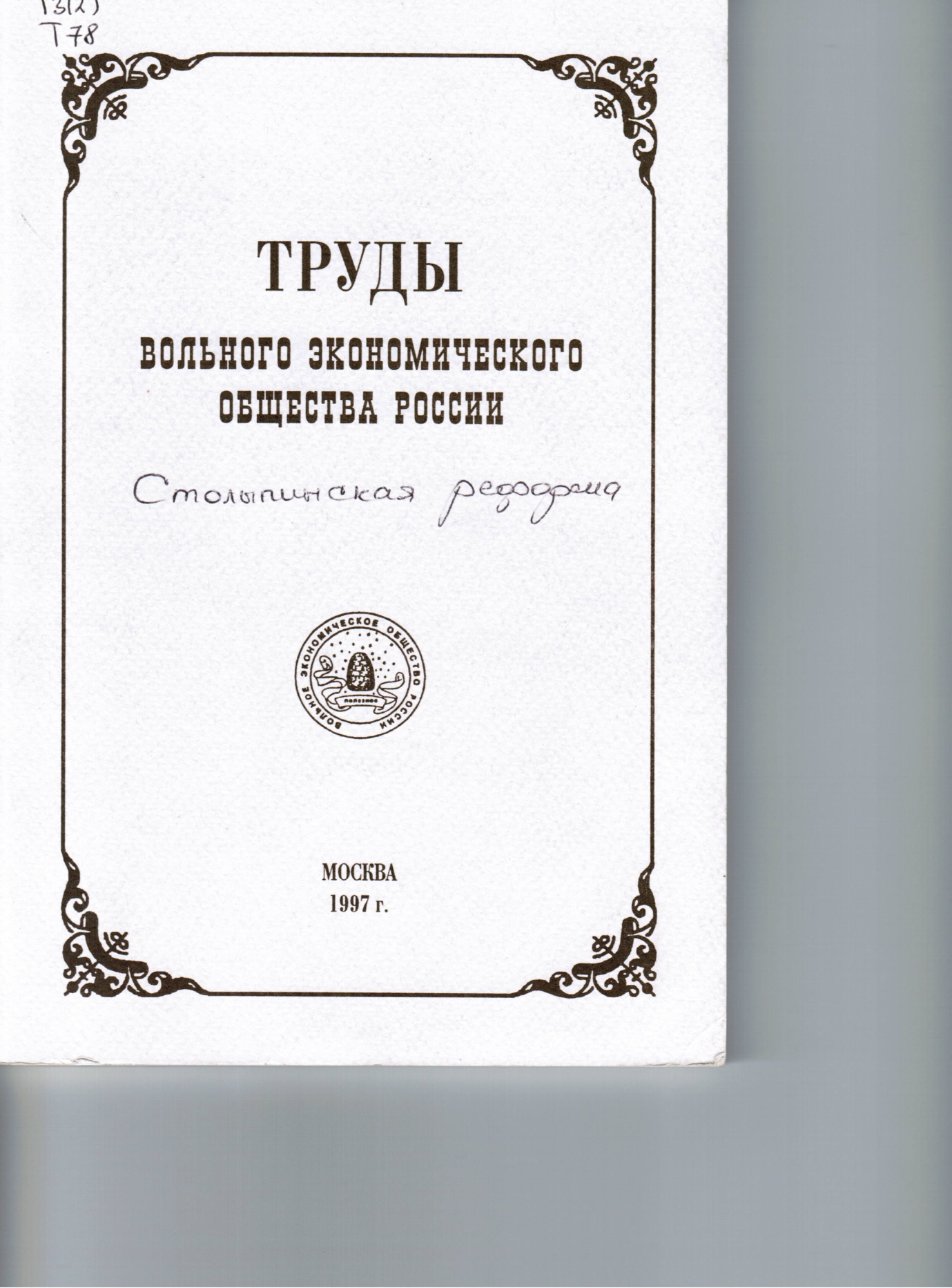 Труды вольного экономического общества России. - М., 1997. - 157 с.
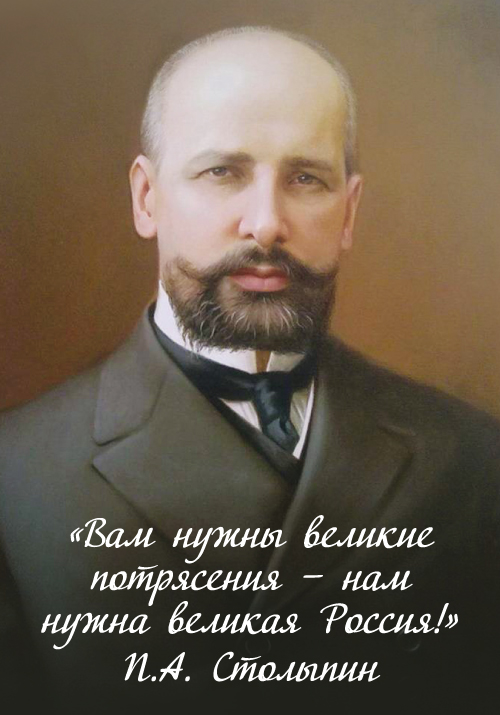 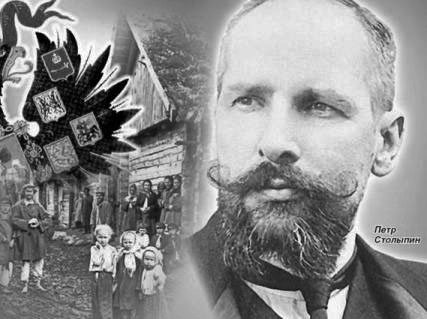 Аграрная реформа
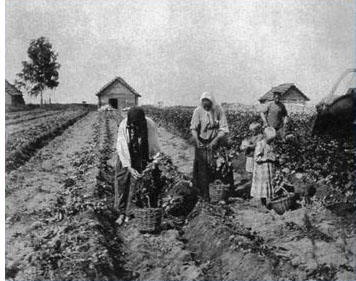 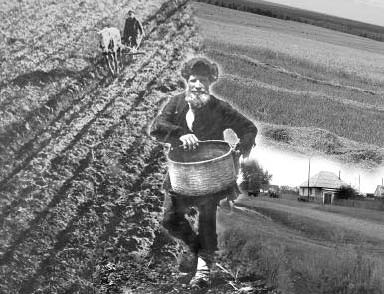 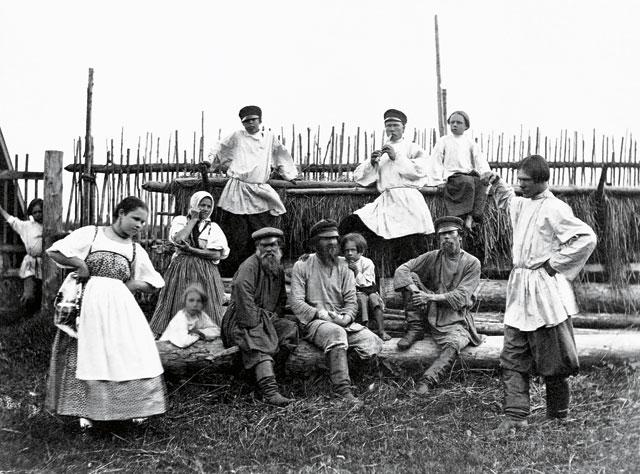 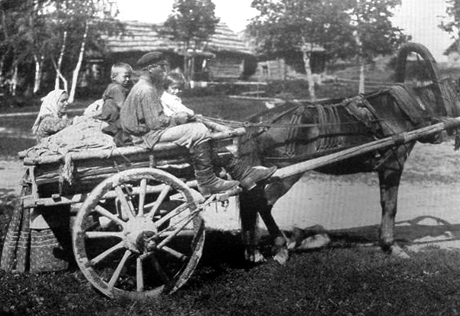 Основные направления
аграрной реформы П.А. Столыпина
У03
Р76
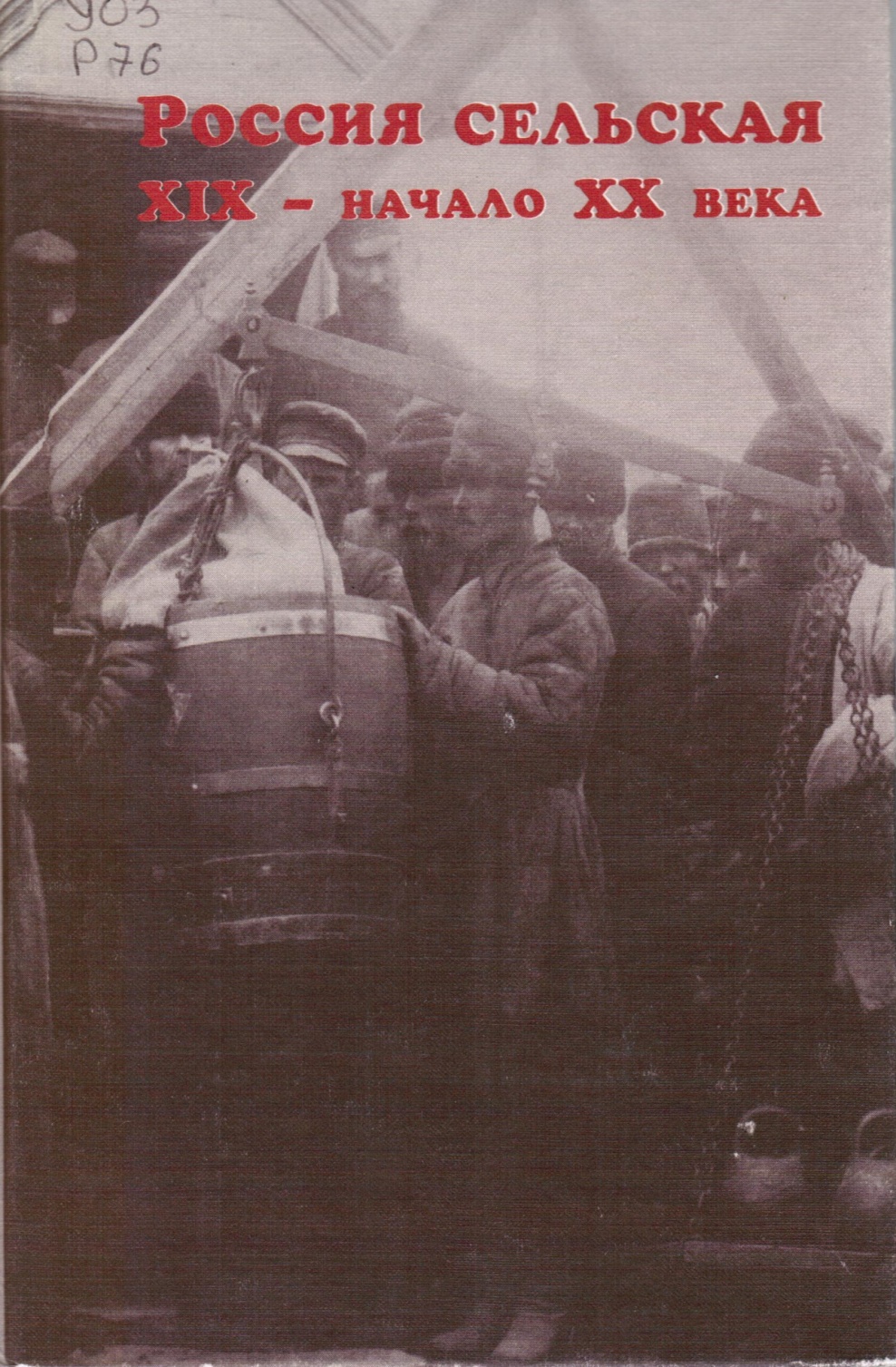 Россия сельская. XIX – начало ХХ века  / Отв. редактор А.П.  Корелин. – М.: Российская политическая энциклопедия, 2004. – 368 с.
Плотников В. Аграрная реформа в России: столыпинский опыт и современные проблемы фермерства / В. Плотников // АПК: экономика и управление. - 2010. - № 12. - С. 3 - 10.
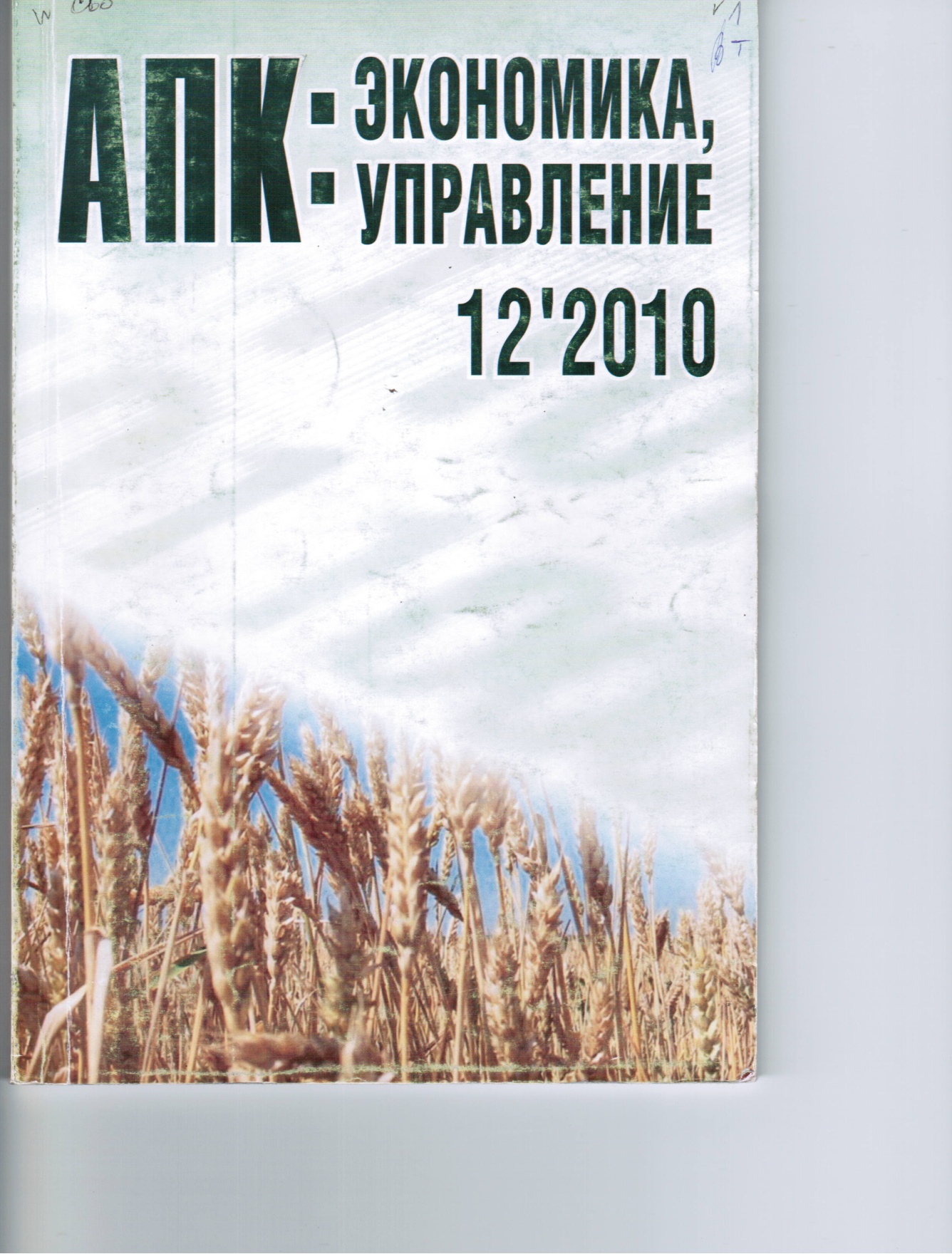 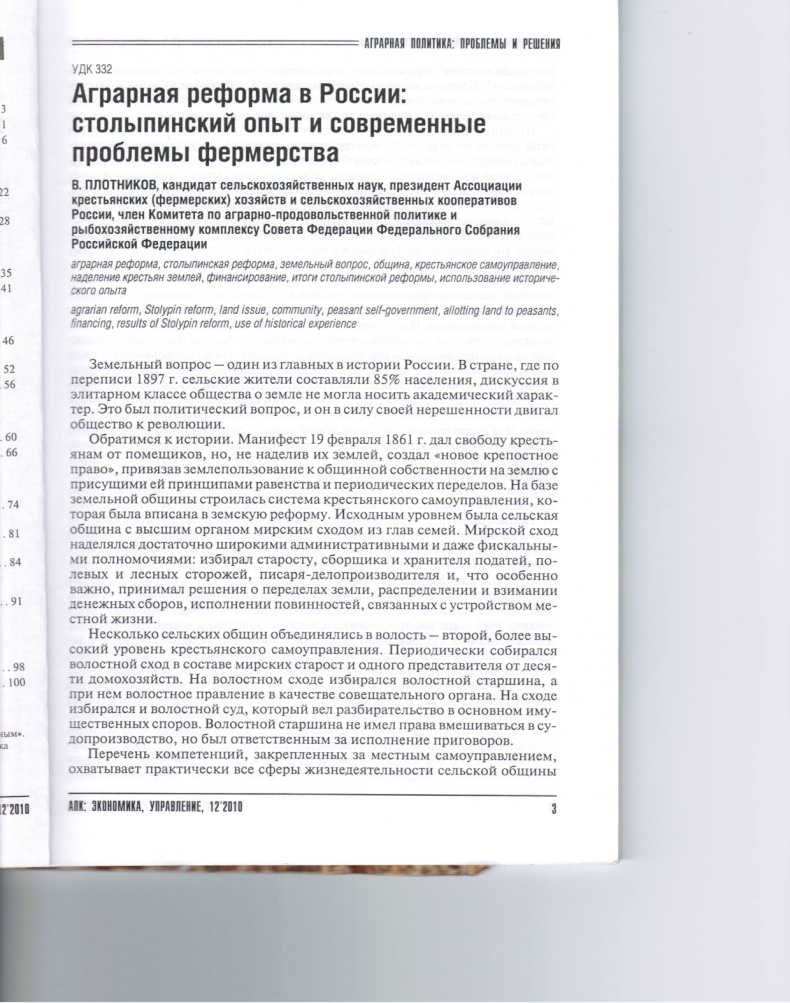 Пахомчик С. Столыпинская аграрная реформа и кооперация в Сибири / С. Пахомчик // АПК: экономика и управление. - 2012. - № 4. - С. 9 - 15.
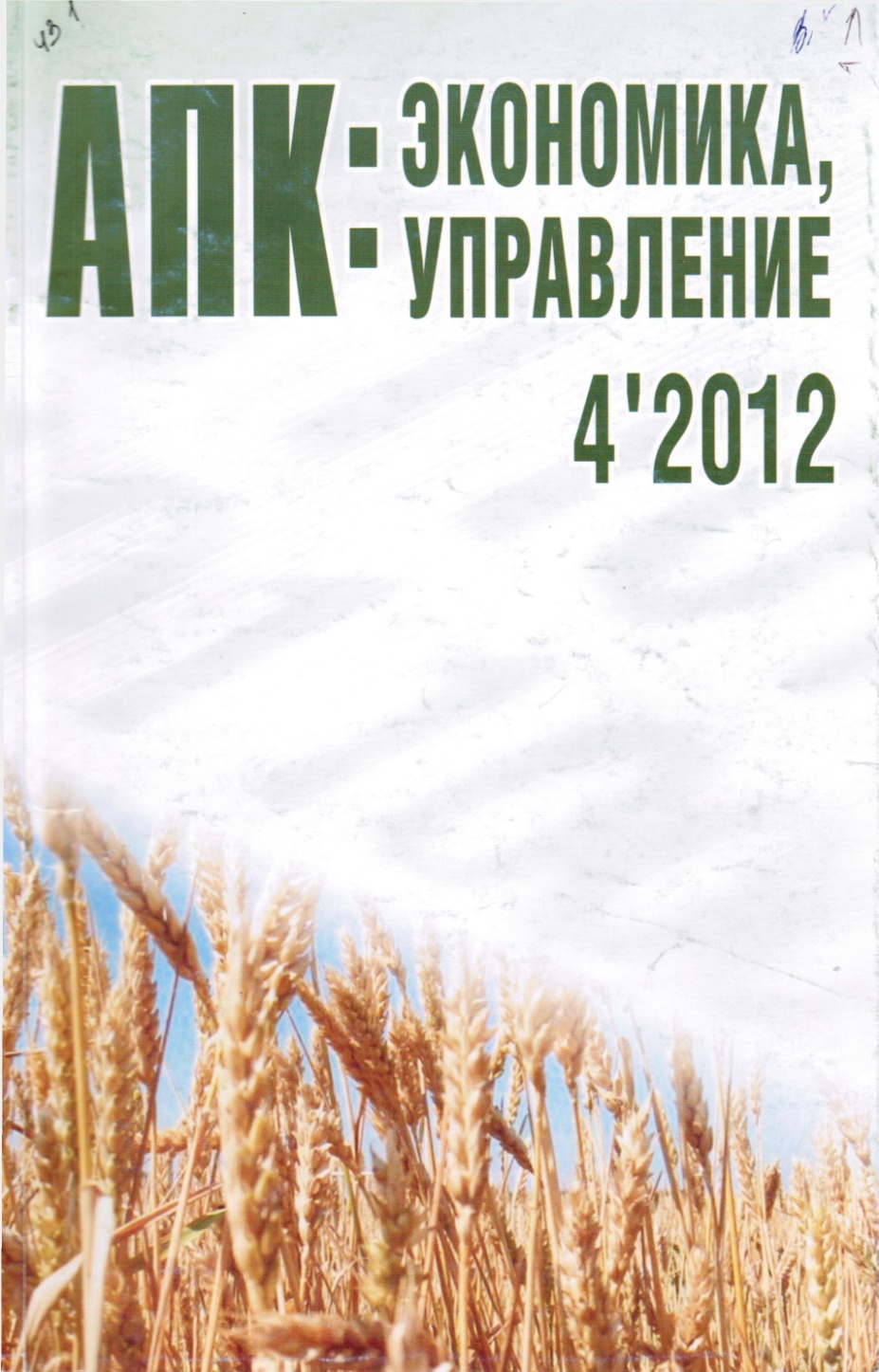 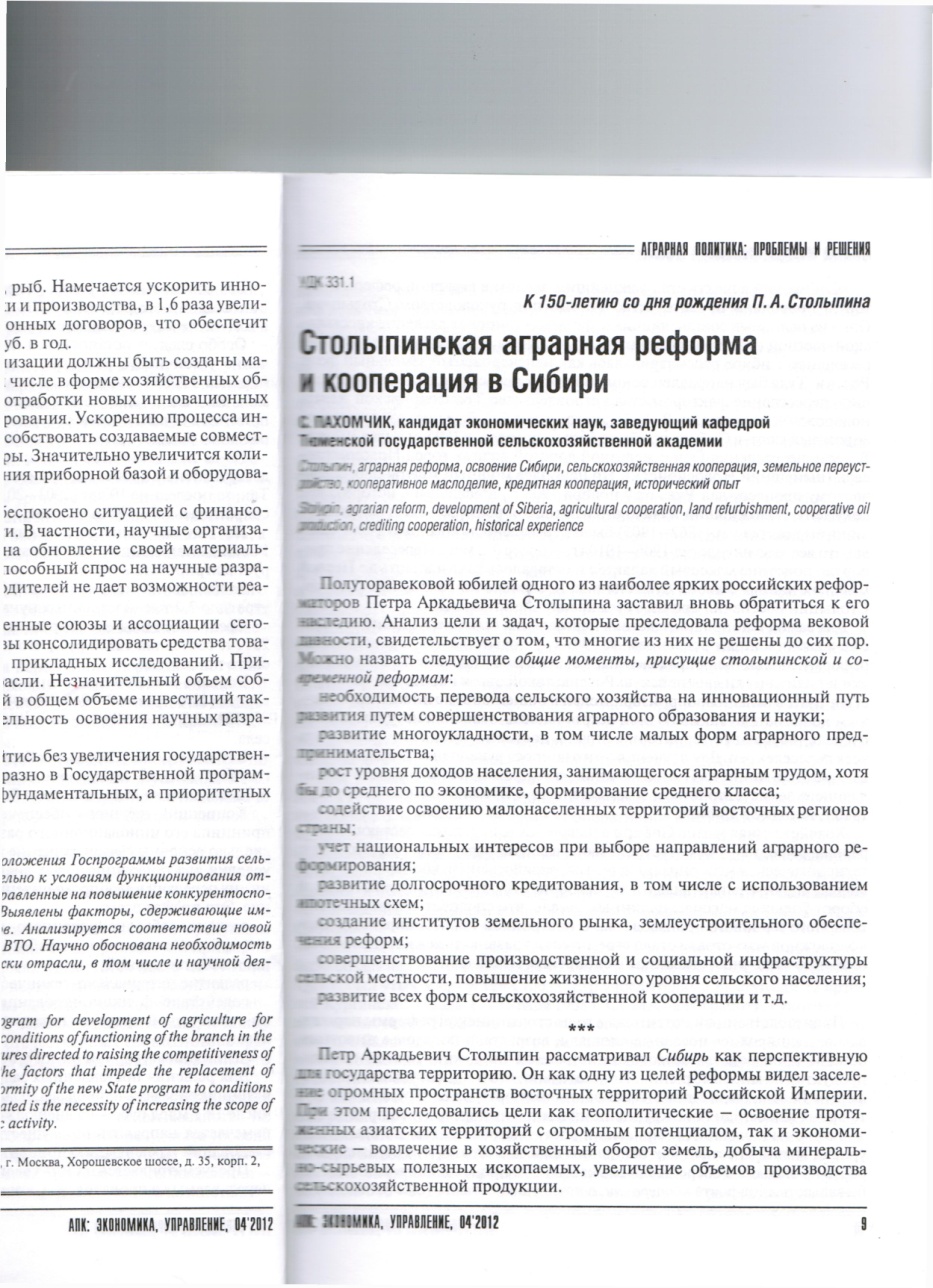 Белянин Д. Переселение крестьян в Сибирь в годы столыпинской аграрной реформы / Д. Белянин // Российская история. – 2011. - № 1. – С. 86 – 95.
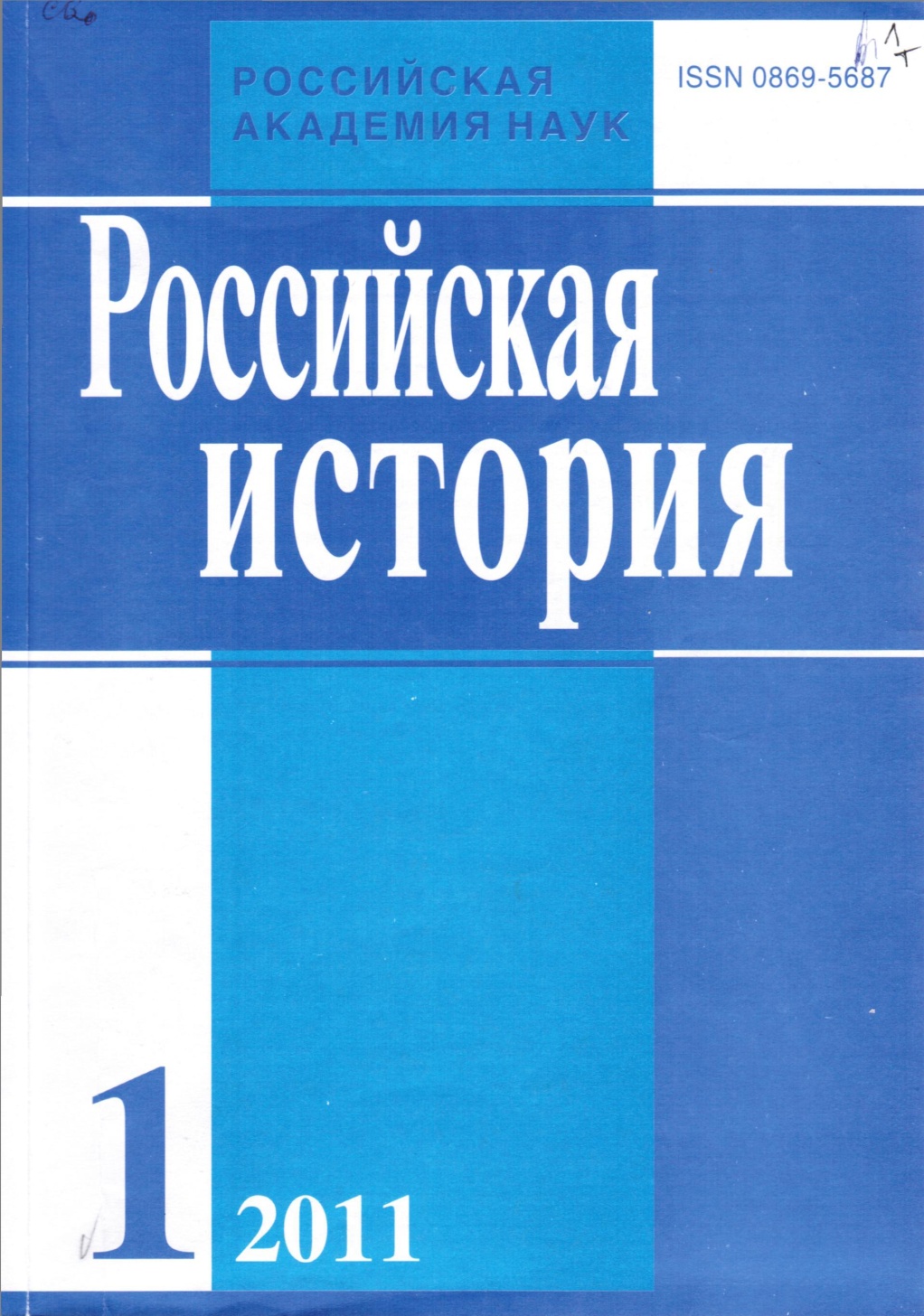 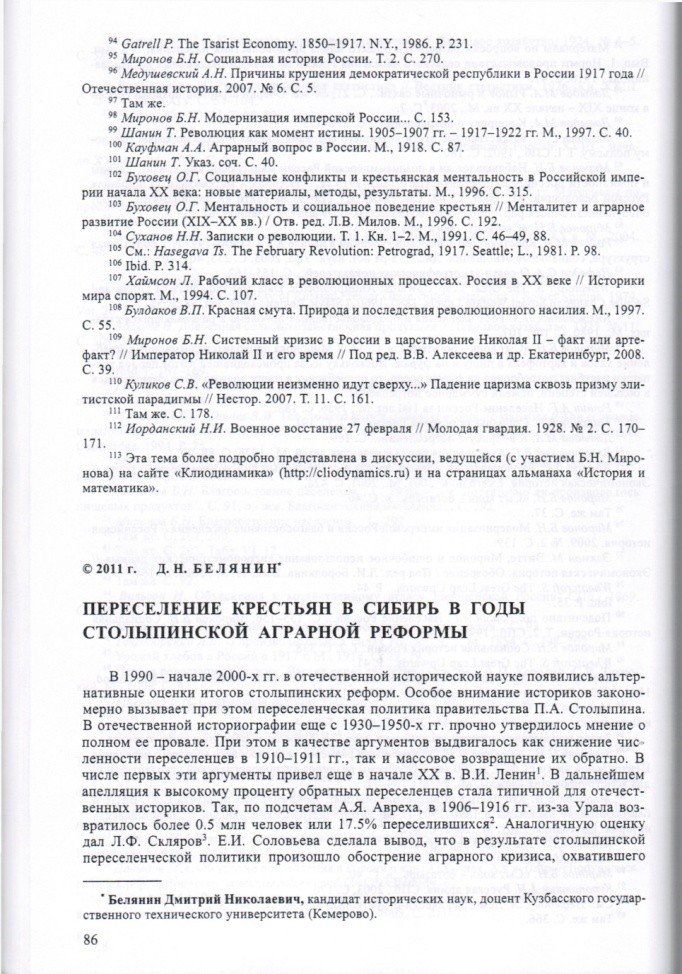 Давыдов М. Личное и групповое землеустройство в ходе Столыпинской аграрной реформы (1907-1915 гг.) / М. Давыдов // Российская история. – 2015. - № 3. – С. 116 – 141.
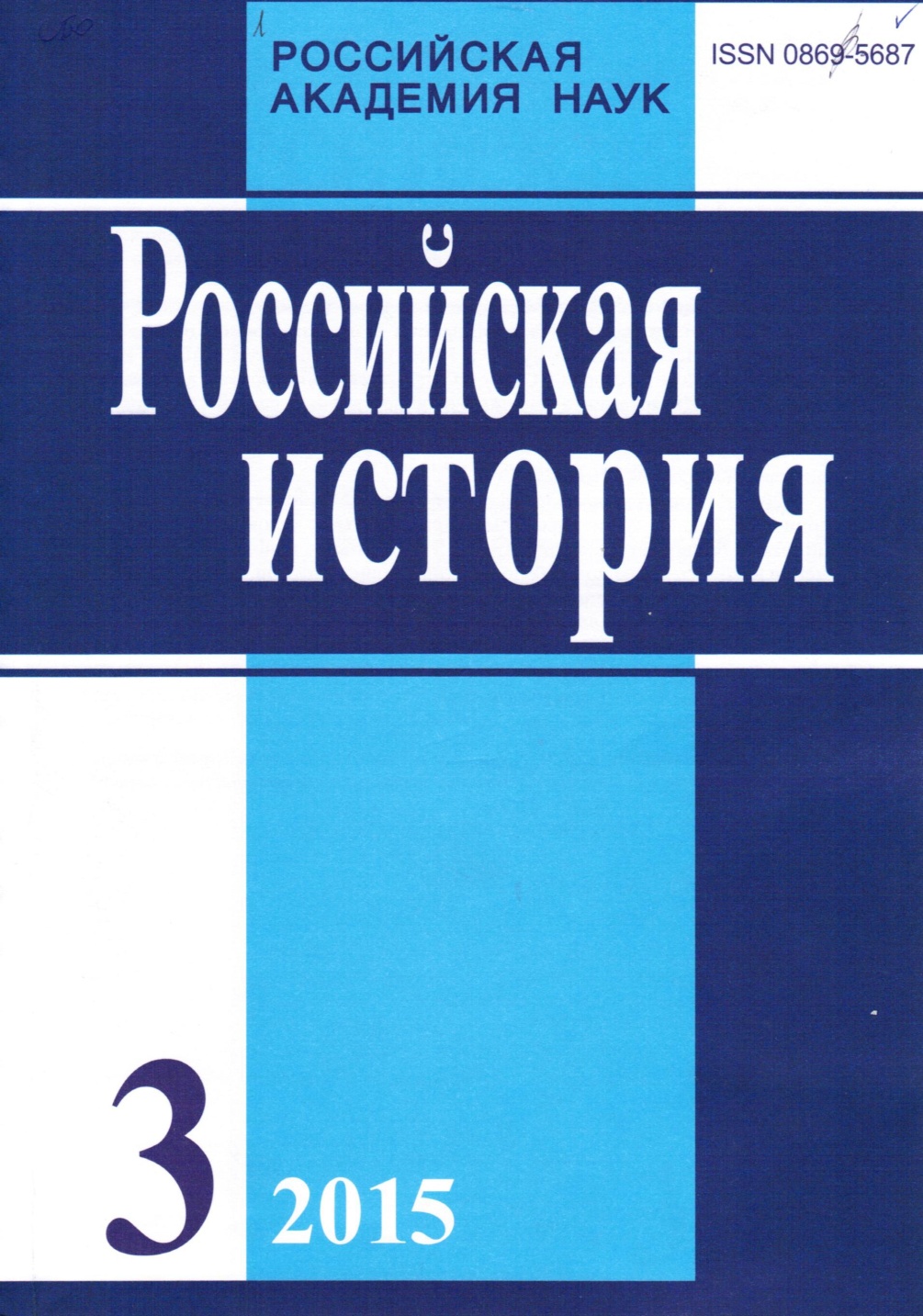 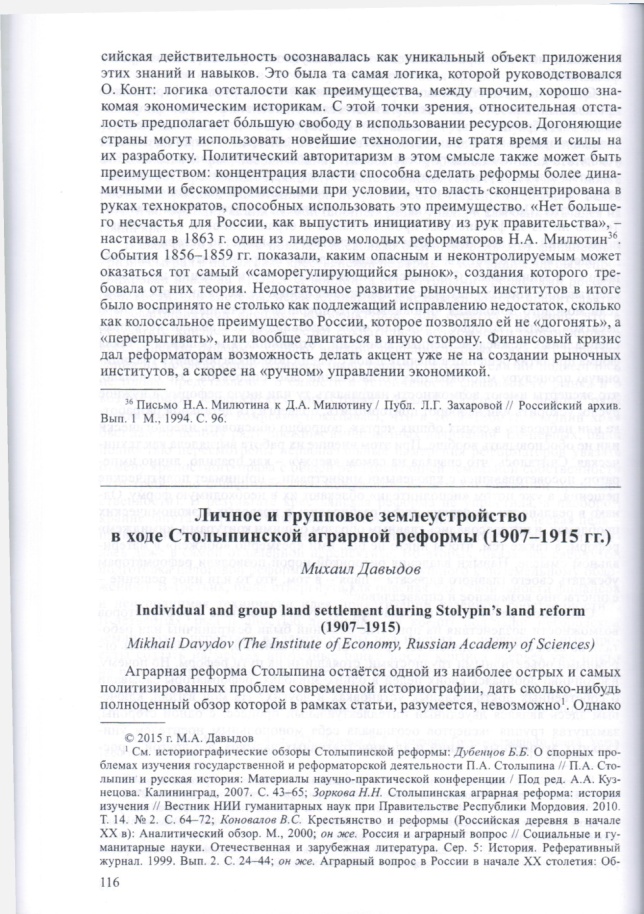 Смирнов С.С. Геополитическая сущность переселенческой политики П.А. Столыпина. [Электронный ресурс] — Электрон. дан. // Социум и 
власть. — 2014. — № 5. — 
С. 101-105. — 
Режим доступа: http://e.lanbook.com/
journal/issue/293611.
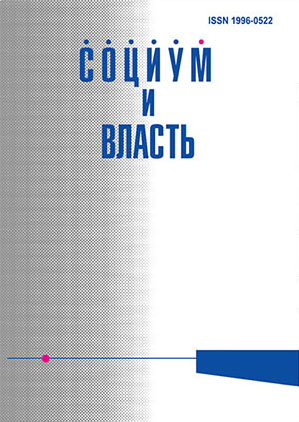 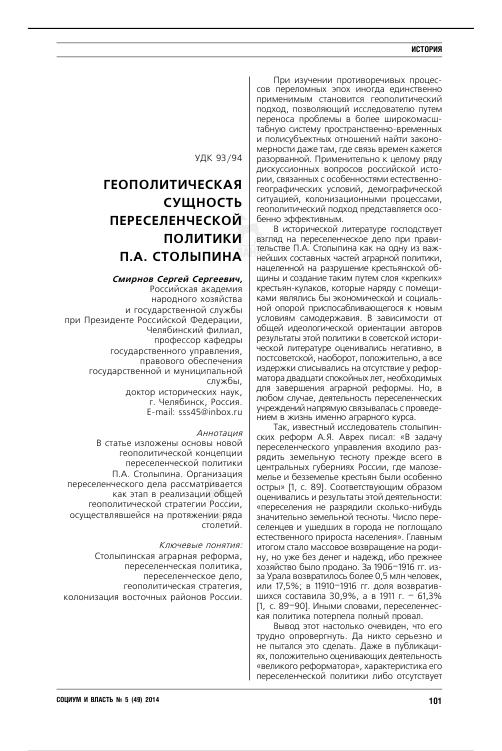 Реформы в области
прав и свобод граждан
5 октября 1906 г. был издан указ, даровавший гражданское равноправие крестьянству
теперь крестьяне могли беспрепятственно, без разрешения общины поступать на государственную службу и в учебные заведения;
   окончательно упразднялась подушная подать и круговая порука;
   отменялись особые формы наказания, возлагаемые на крестьян (например, направление последних на принудительные общественные работы);
   крестьяне получили право свободного избрания места жительства наравне с прочими сословиями
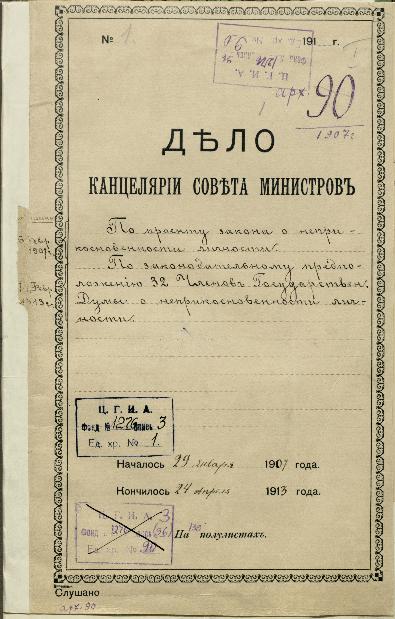 Первая страница оригинальной обложки дела Канцелярии Совета министров по проекту закона о неприкосновенности личности
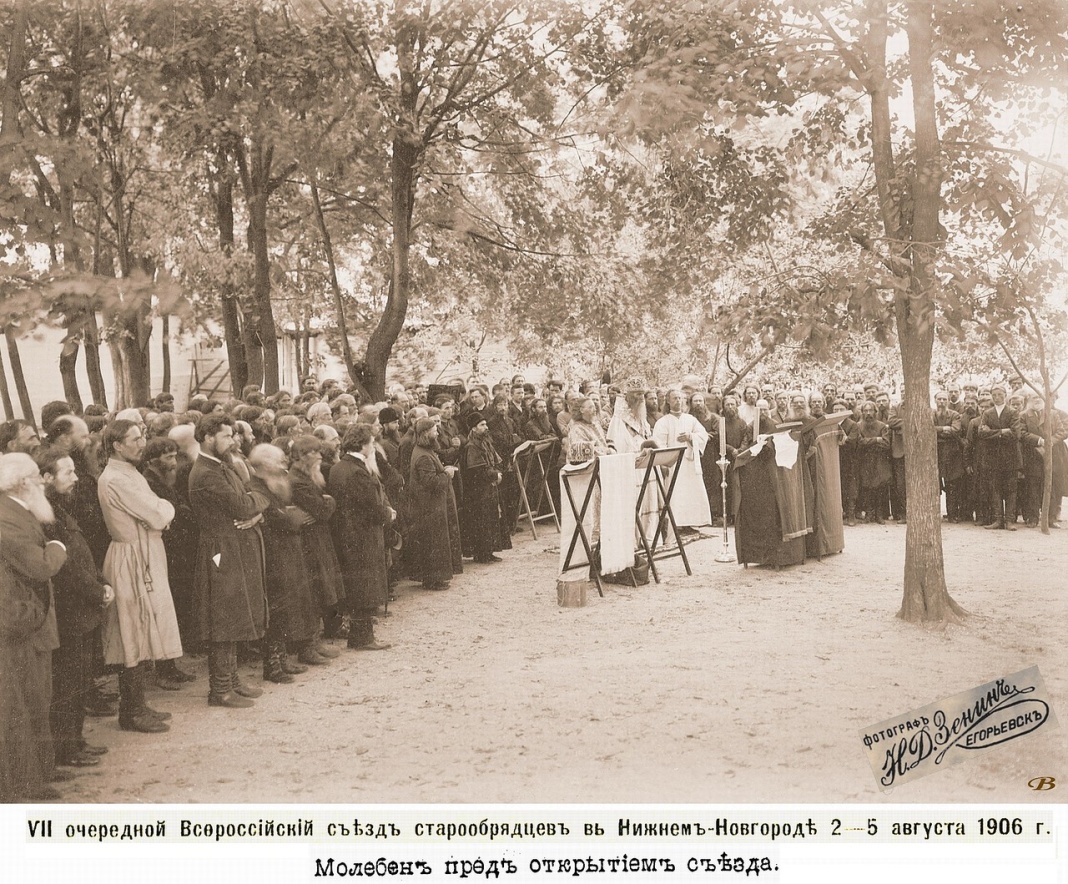 Практически устранялись ограничения на переход из одной веры в другую
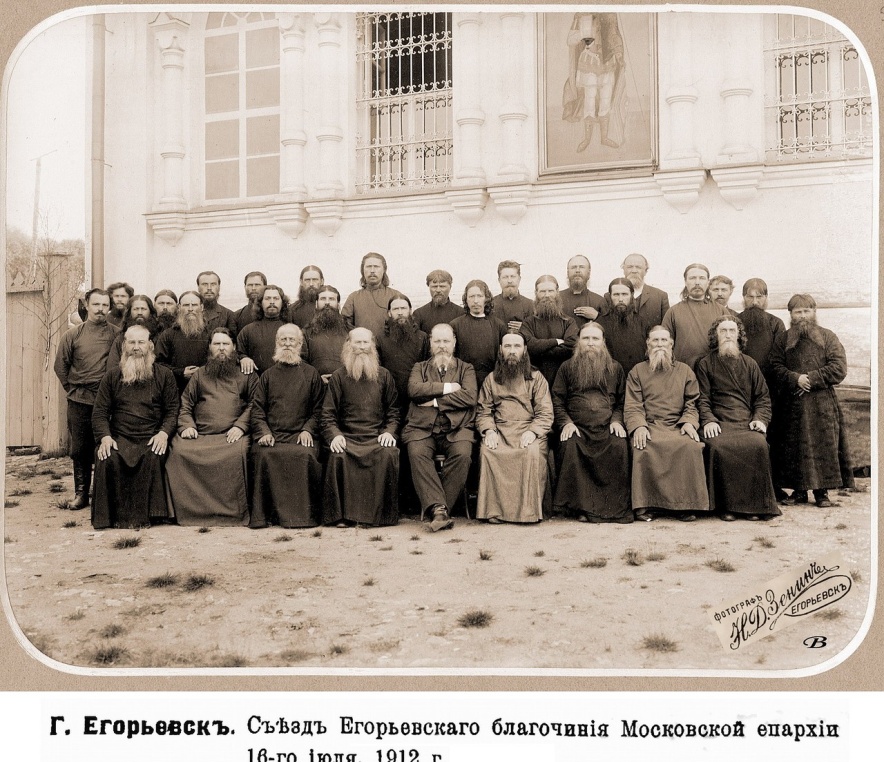 Были заметно расширены права старообрядческих и сектантских общин
П.А. Столыпин предпринял шаги и к разрешению еврейского вопроса. Он настаивал на снятии наиболее значимых ограничений, наложенных на еврейское население России
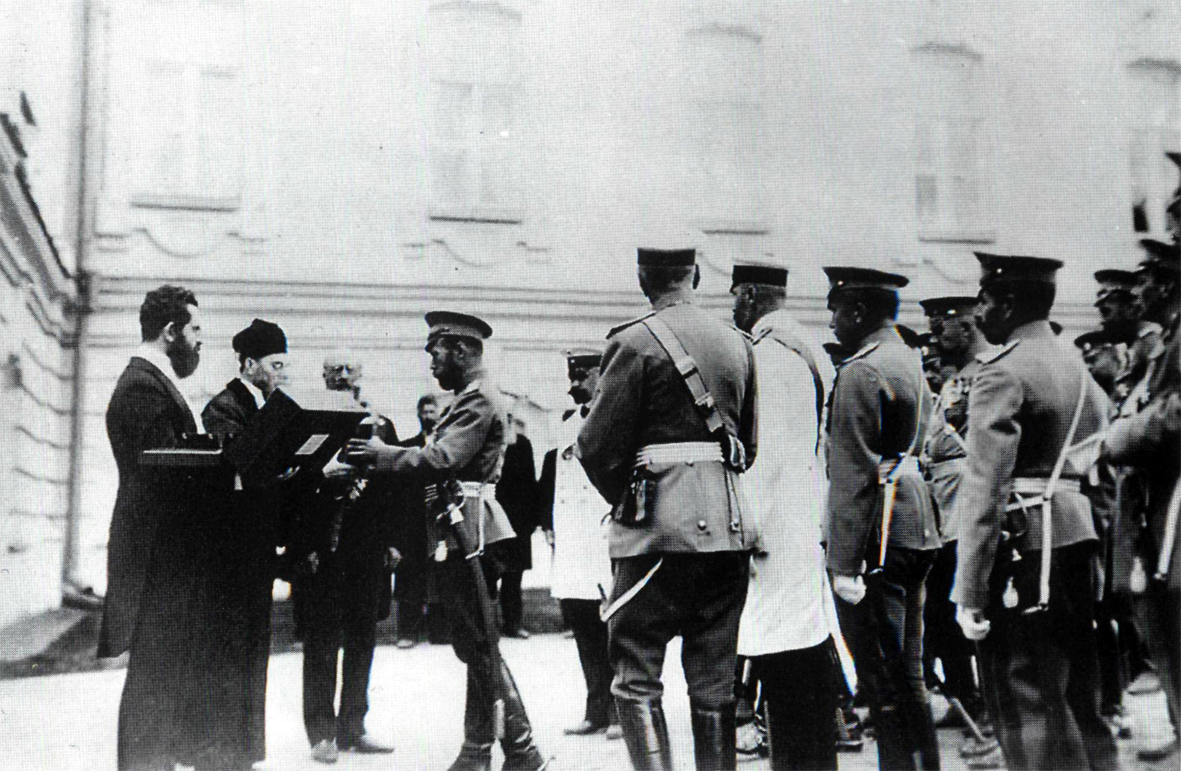 П.А. Столыпин (в белом мундире справа) при представлении императору еврейской делегации
Формирование основ правового государства и разграничение ответственности ветвей власти
Опыт взаимодействия представительной и исполнительной властей в период премьерства П.А.Столыпина уникален в истории России
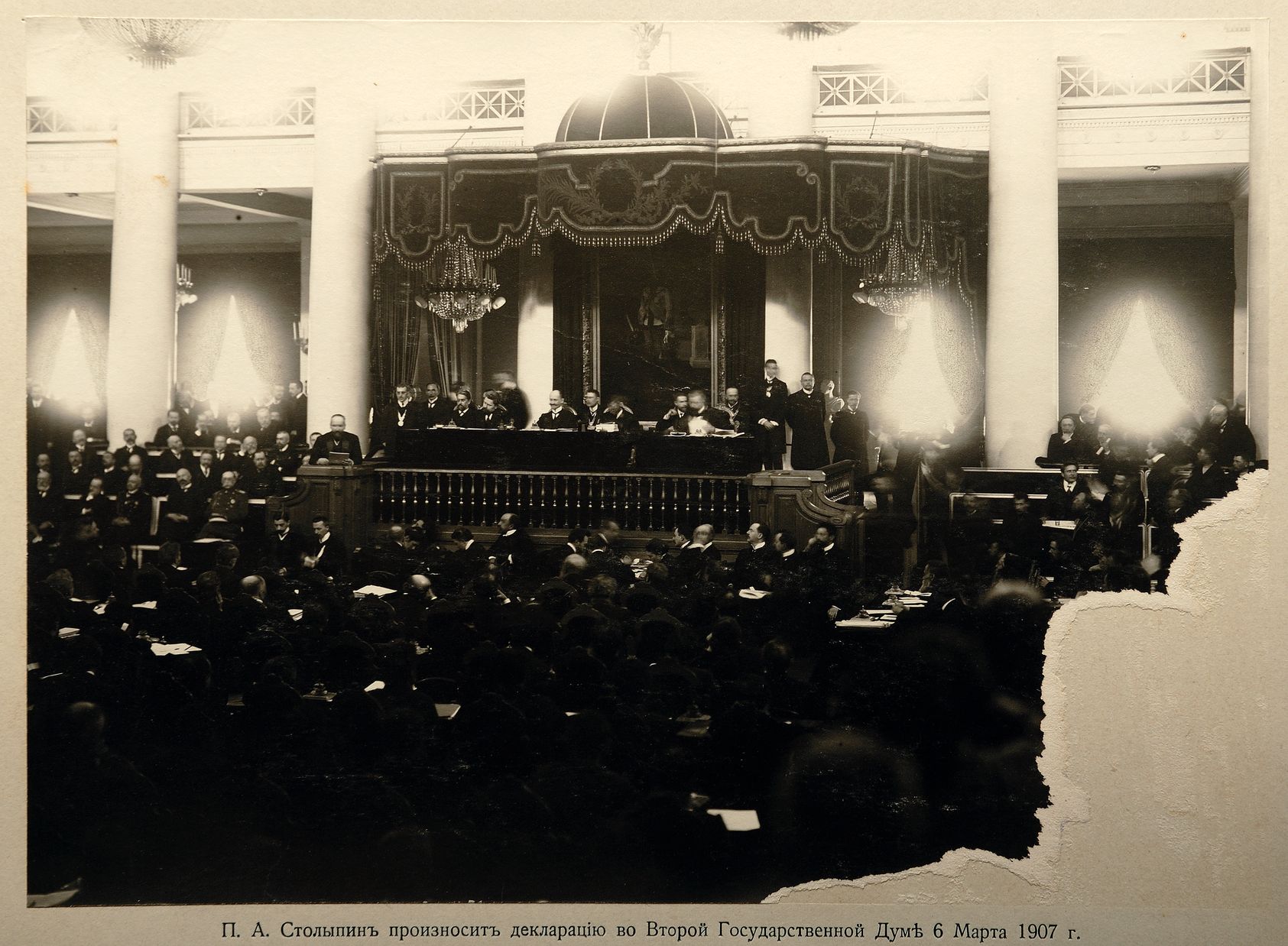 Т3
С81
Столыпин П. А. Нам нужна Великая Россия... : полн. собр. речей в Государственной думе и Государственном совете. 1906-1911 / П. А. Столыпин. - М.: Мол. гвардия, 1991. - 416 с.
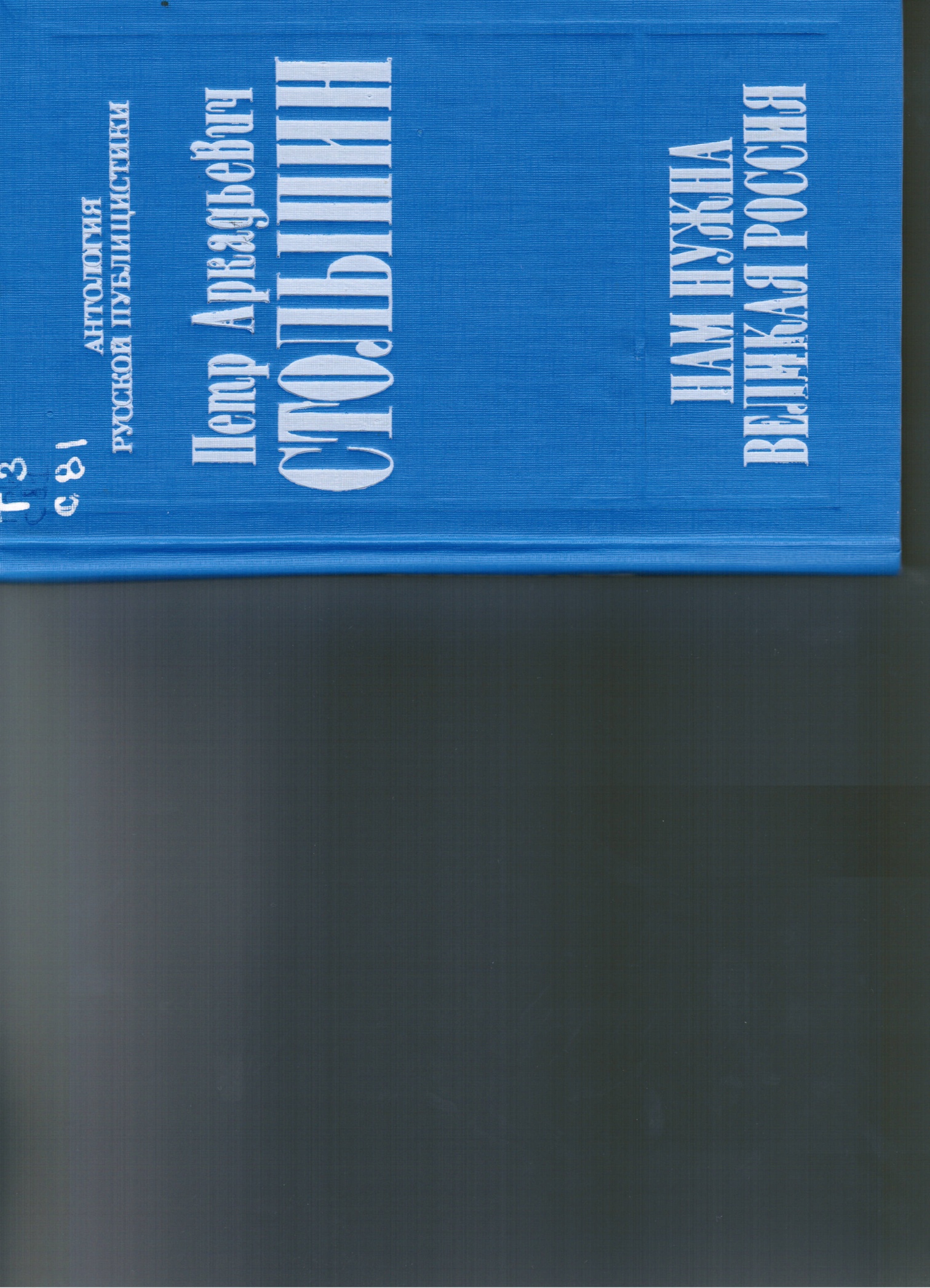 Казанина Л. Часть вины. Столыпинская программа в оценке российских либералов // Родина. - 2010. - № 7. - С. 83-84.
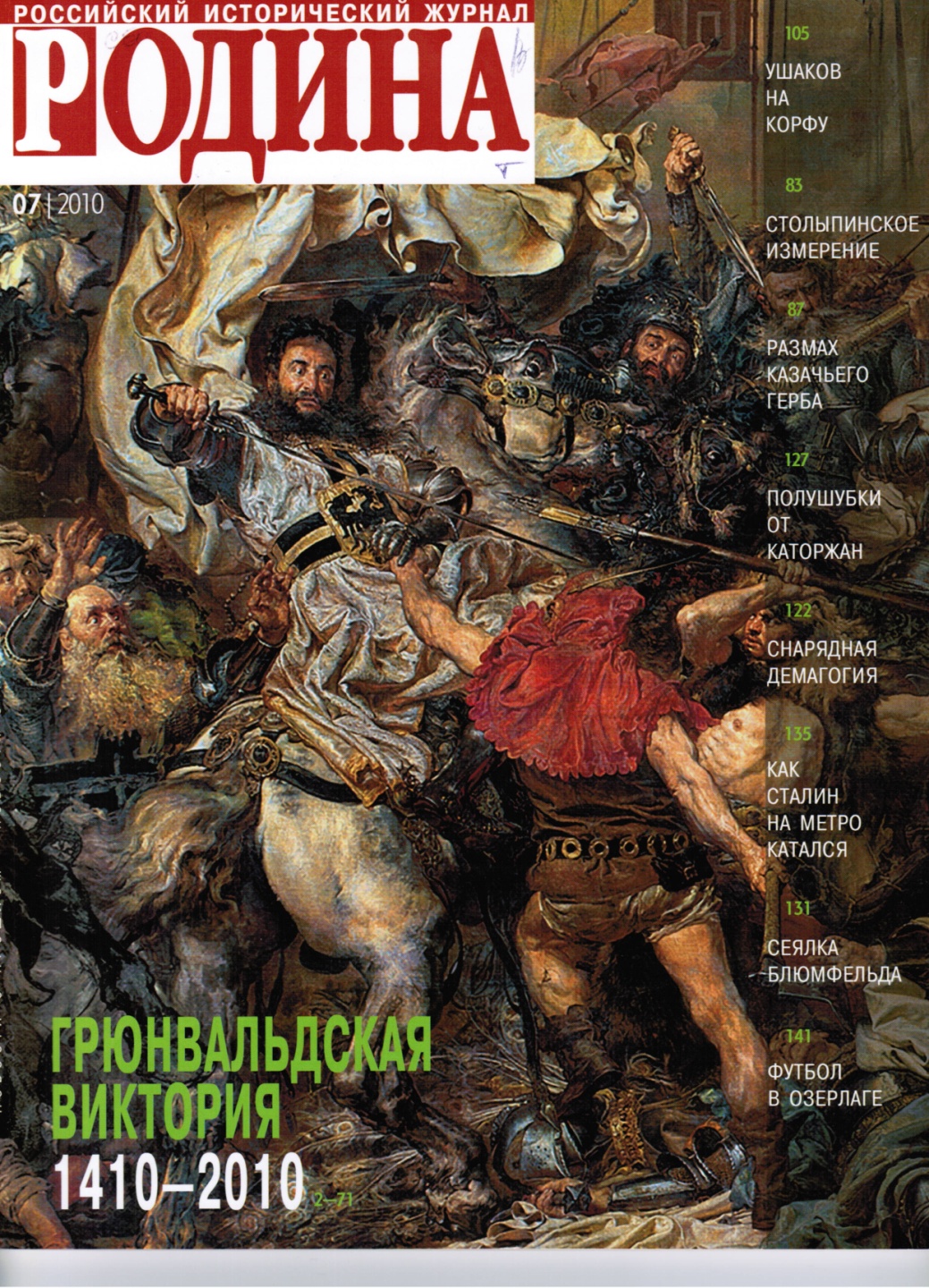 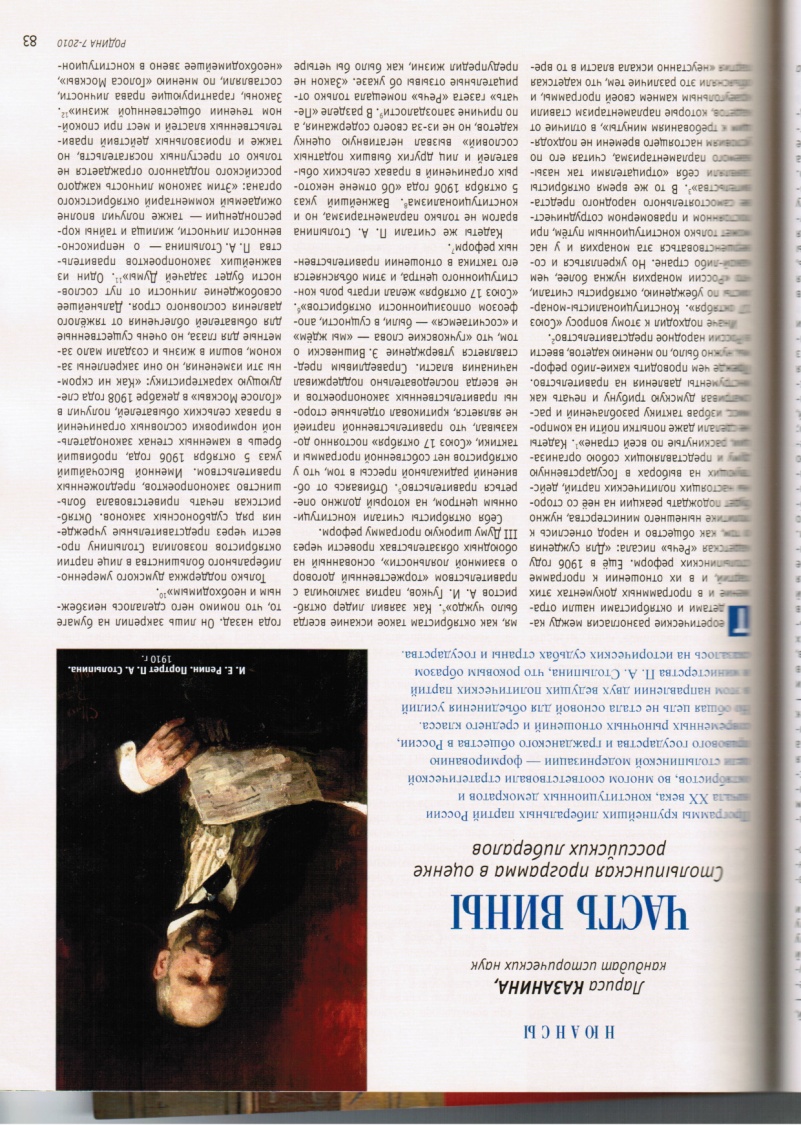 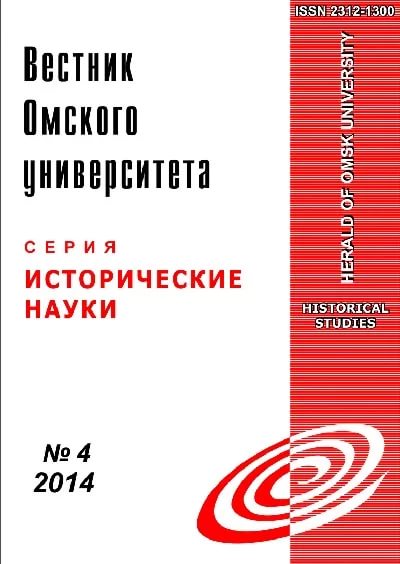 Кузнецов Д.В. Реформаторская деятельность П.А. Столыпина в свете изучения вопроса о соотношении понятий «насилие» и «принуждение». [Электронный ресурс] — Электрон. дан. // Вестник Омского университета серия «Исторические науки». — 2015. — № 1. — С. 19-29. — Режим доступа: http://e.lanbook.com/journal/
issue/296274.
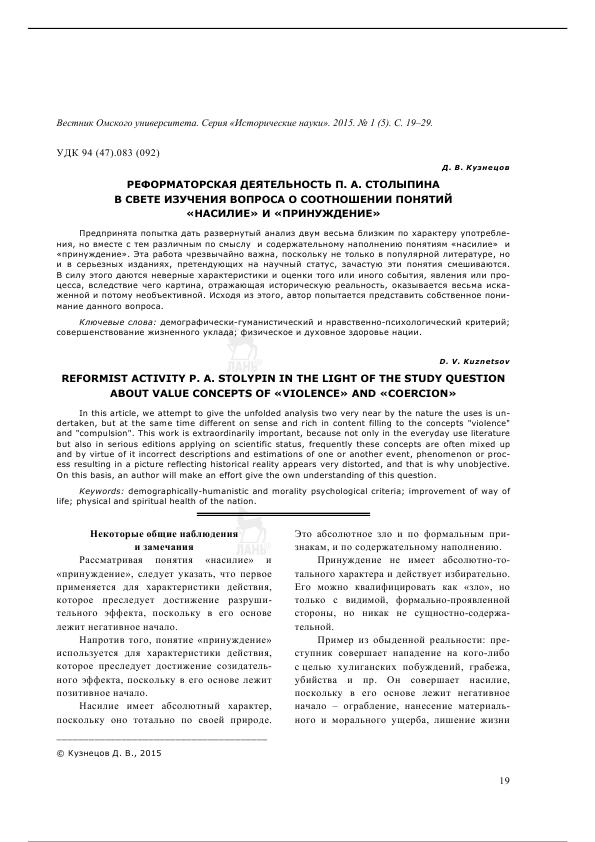 Реформирование судопроизводства
законопроект «О преобразовании местного суда»
должен был способствовать тому, что суд стал бы дешевле и доступнее для населения;
  предполагал восстановление в сельской местности института мировых судей
целый ряд инициатив, направленных к укреплению единого правового пространства Российской империи
предполагалось определить права человека во время предварительного следствия, установить условный срок осуждения, ввести принцип гражданской и уголовной ответственности чиновников, посягнувших на свободы и права граждан
Шульгин В. Хранитель. Традиция консервативного самобытничества в думских речах Петра Столыпина / В. Шульгин  // Родина. - 2009. - № 1. -  С. 74- 76.
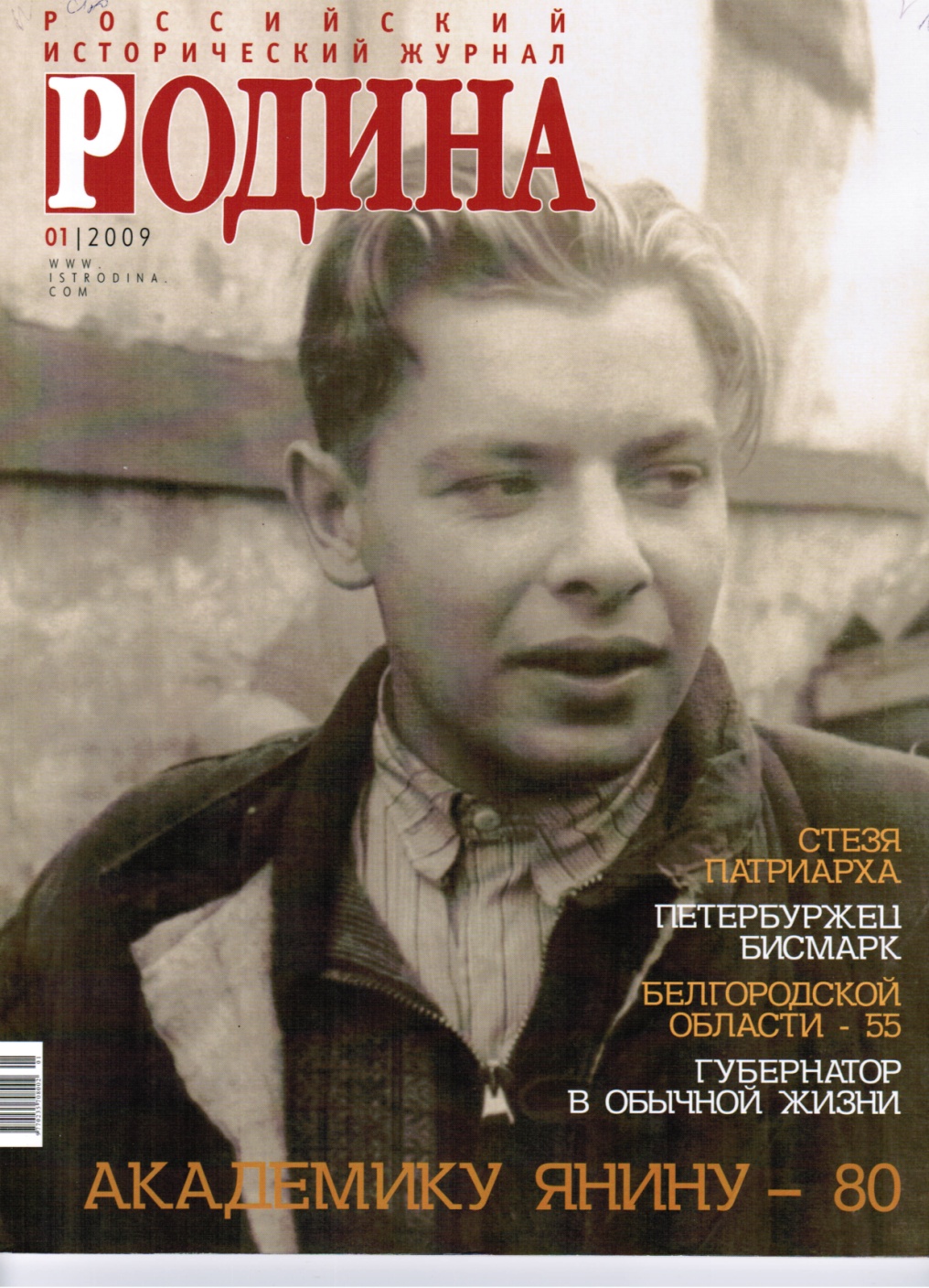 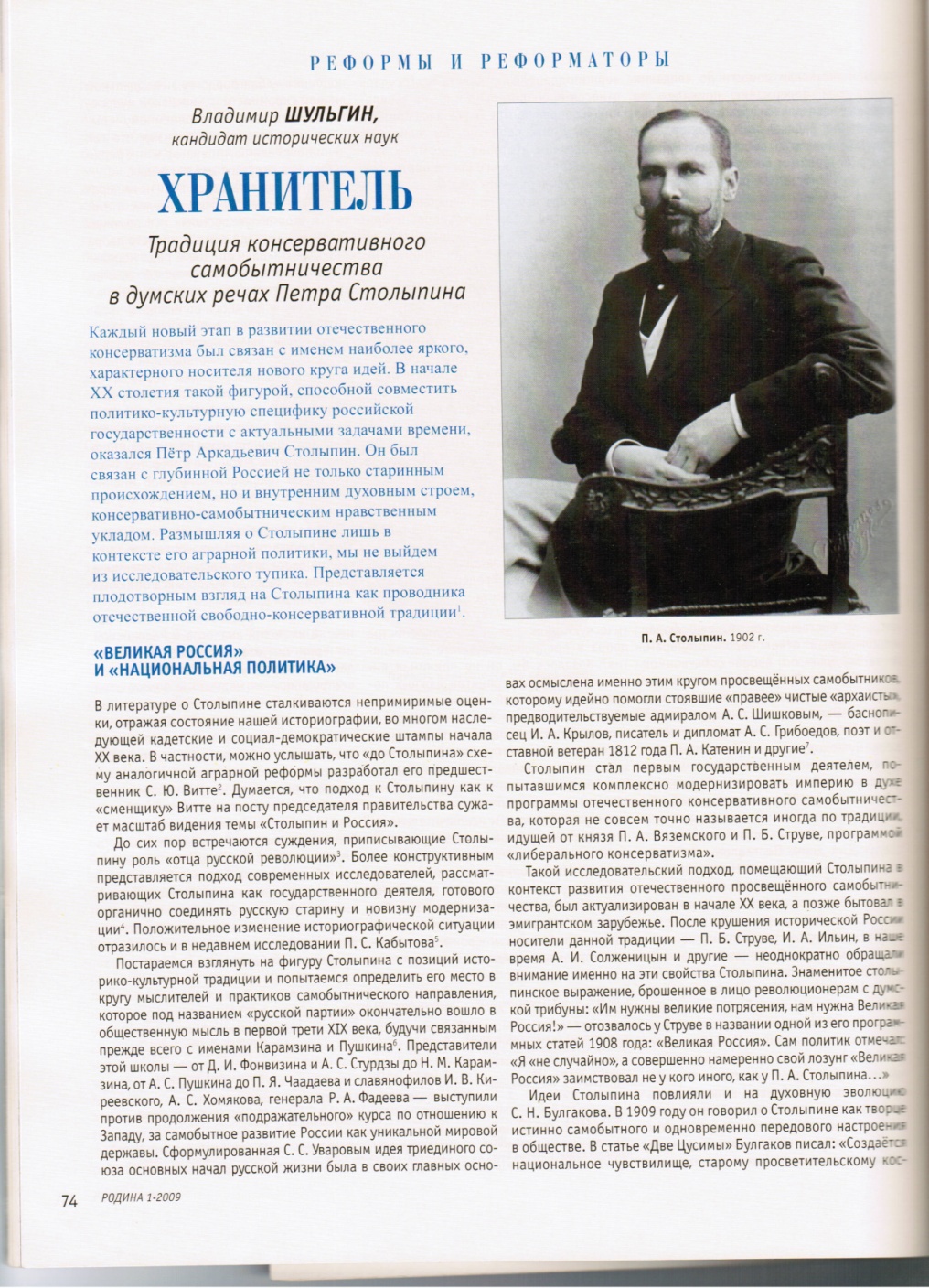 Местное управление и самоуправление
«Положение о поселковом управлении»
«Положение о волостном управлении»
Законопроекты предполагали учреждение органов местного самоуправления на самом низовом уровне - в поселковом обществе и волости.
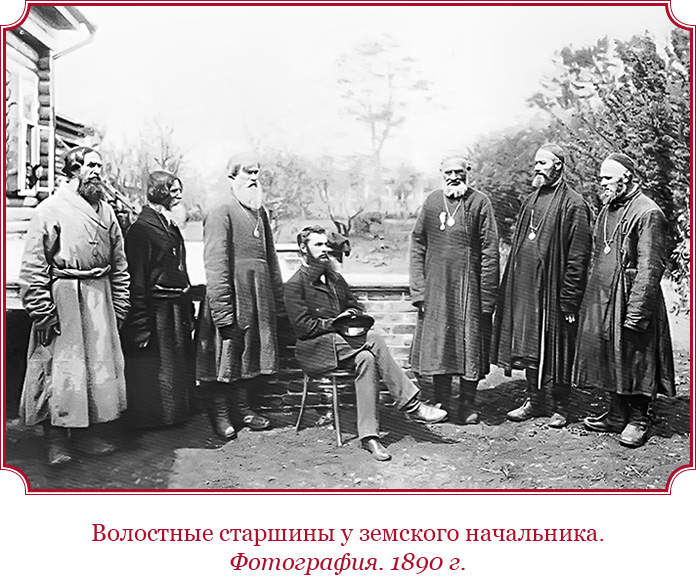 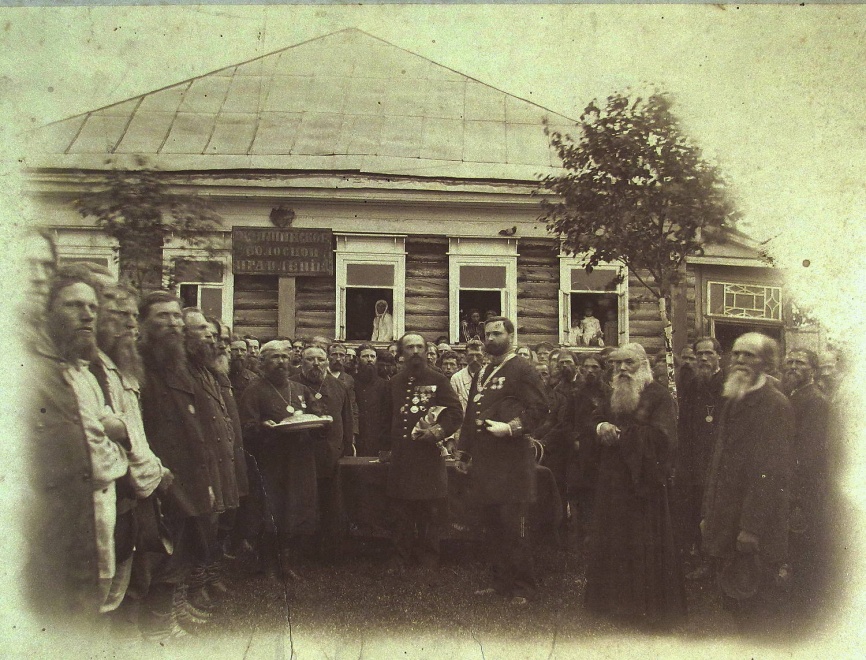 Образование, наука и культура
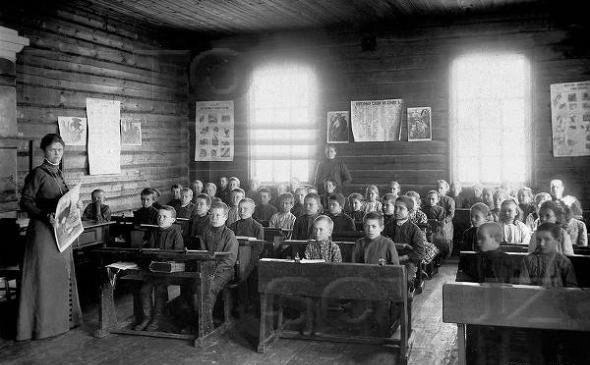 законопроект «О введении всеобщего начального обучения в Российской империи»
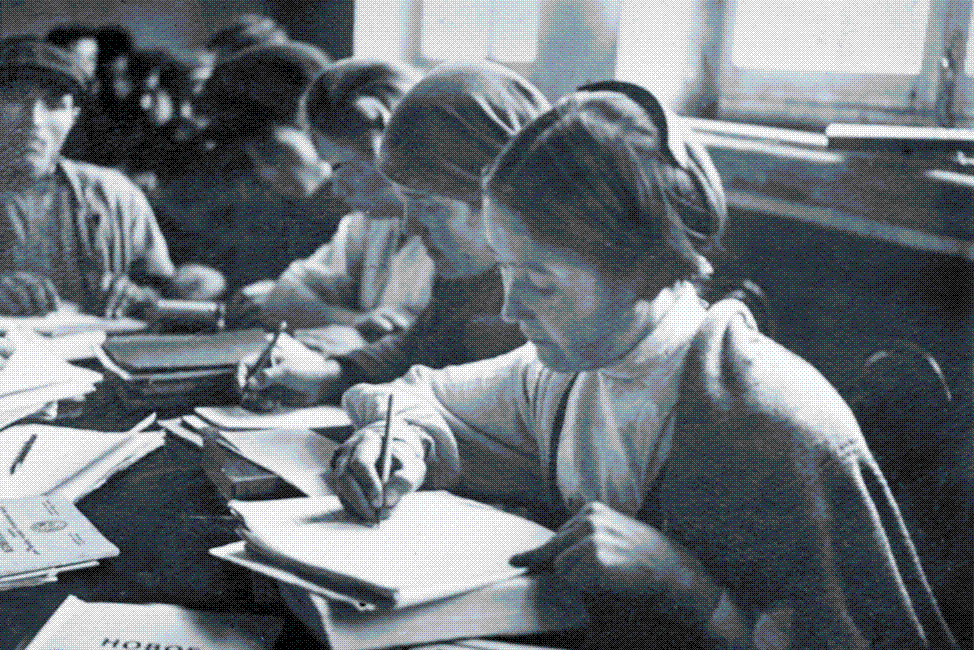 был разработан новый Университетский устав, предоставлявший высшей школе широкую автономию
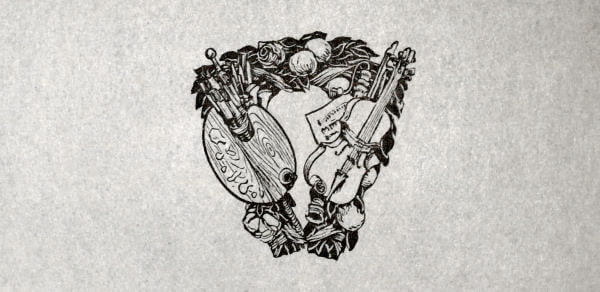 активно финансировались фундаментальные исследования, научные экспедиции, академические издания, реставрационные работы, театральные коллективы, развитие кинематографа и т.д.
правительство создавало благоприятную среду для дальнейшего развития русской культуры и приобщения к ней все большего числа граждан России
Военная реформа
Направления военной политики
Упорядочение принципов комплектования вооруженных сил
Строительство необходимой инфраструктуры
Перевооружение  армии
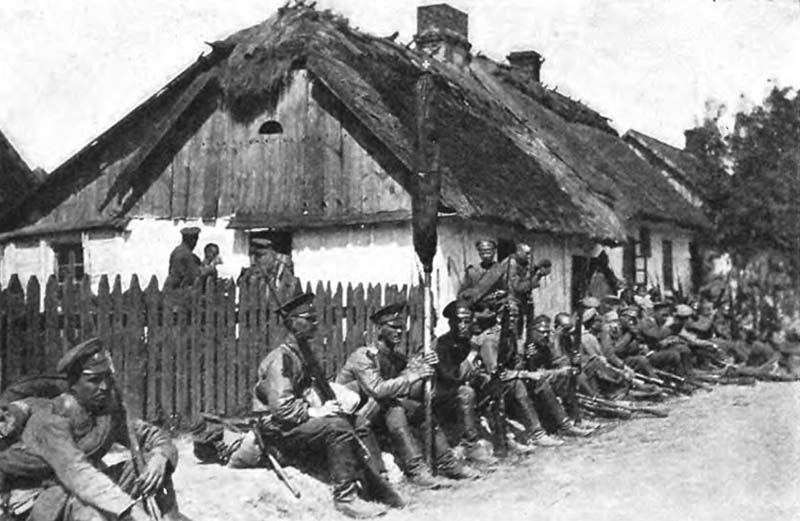 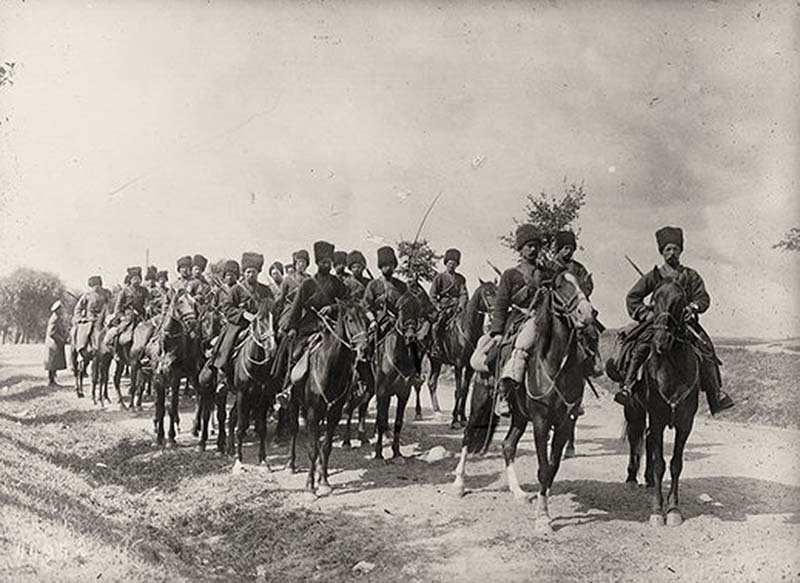 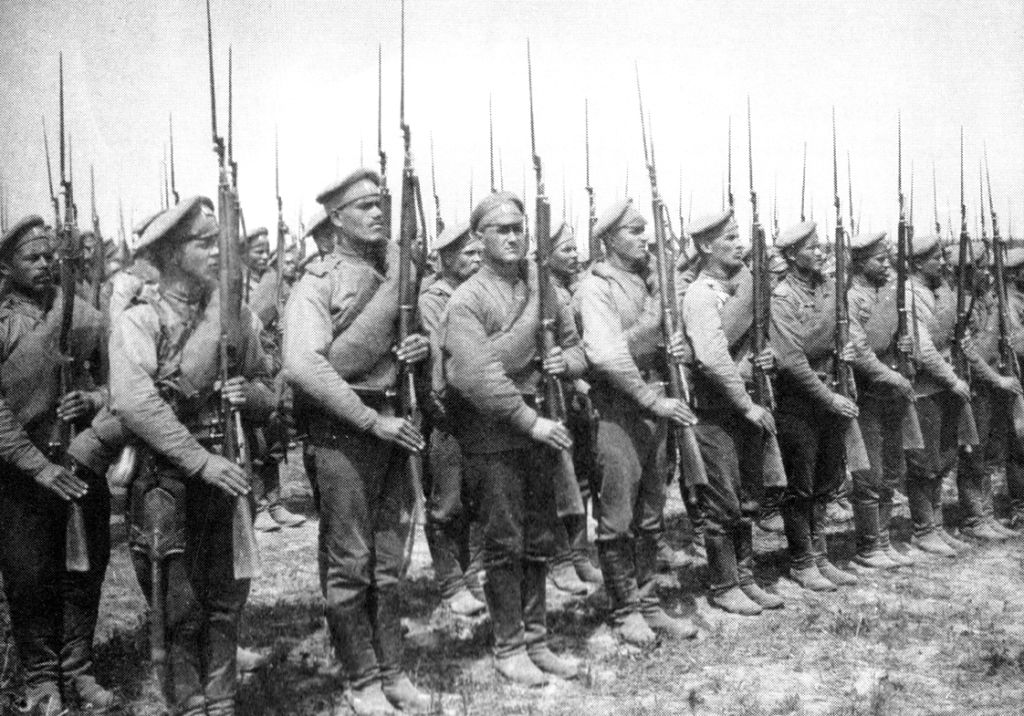 В годы столыпинских реформ был разработан новый Воинский устав, четко определявший порядок призыва в армию, права и обязанности призывных комиссий, льготы по отбыванию воинской повинности и, наконец, возможности обжалования решений властей
Противодействие террору
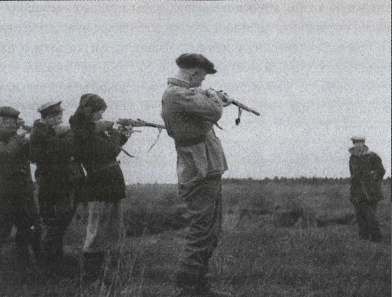 19 августа 1906 г. были учреждены военно-полевые суды, которые рассматривали дела в ускоренном порядке - за 48 часов; приговор же должен был приводиться в исполнение через 24 часа после его вынесения
Медушевский А.Н. Как выйти из революции: стратегия преодоления  социального кризиса в обществах переходного типа / А.Н. Медушевский // Российская история. - 2012. - № 2. - С. 3-16.
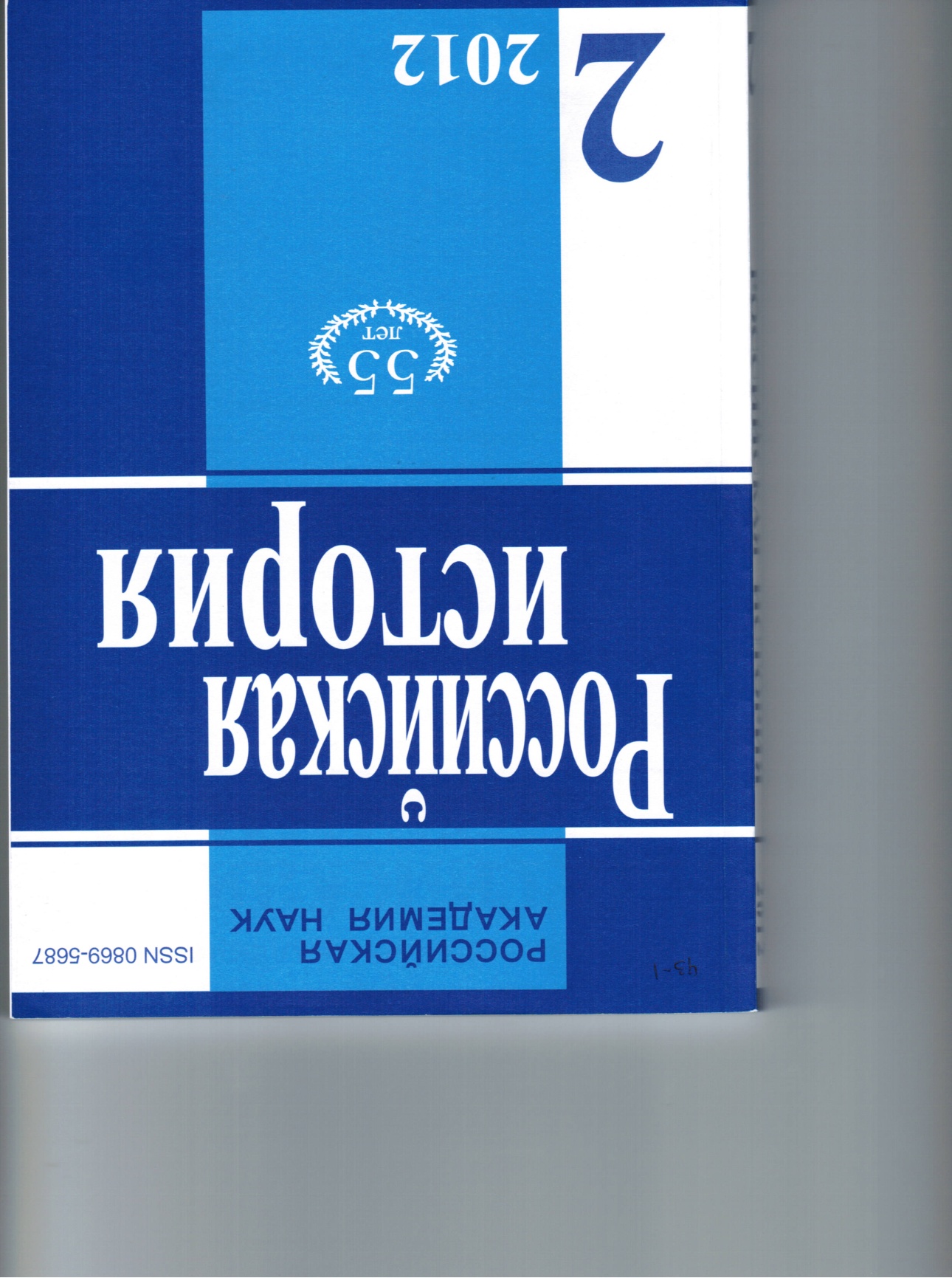 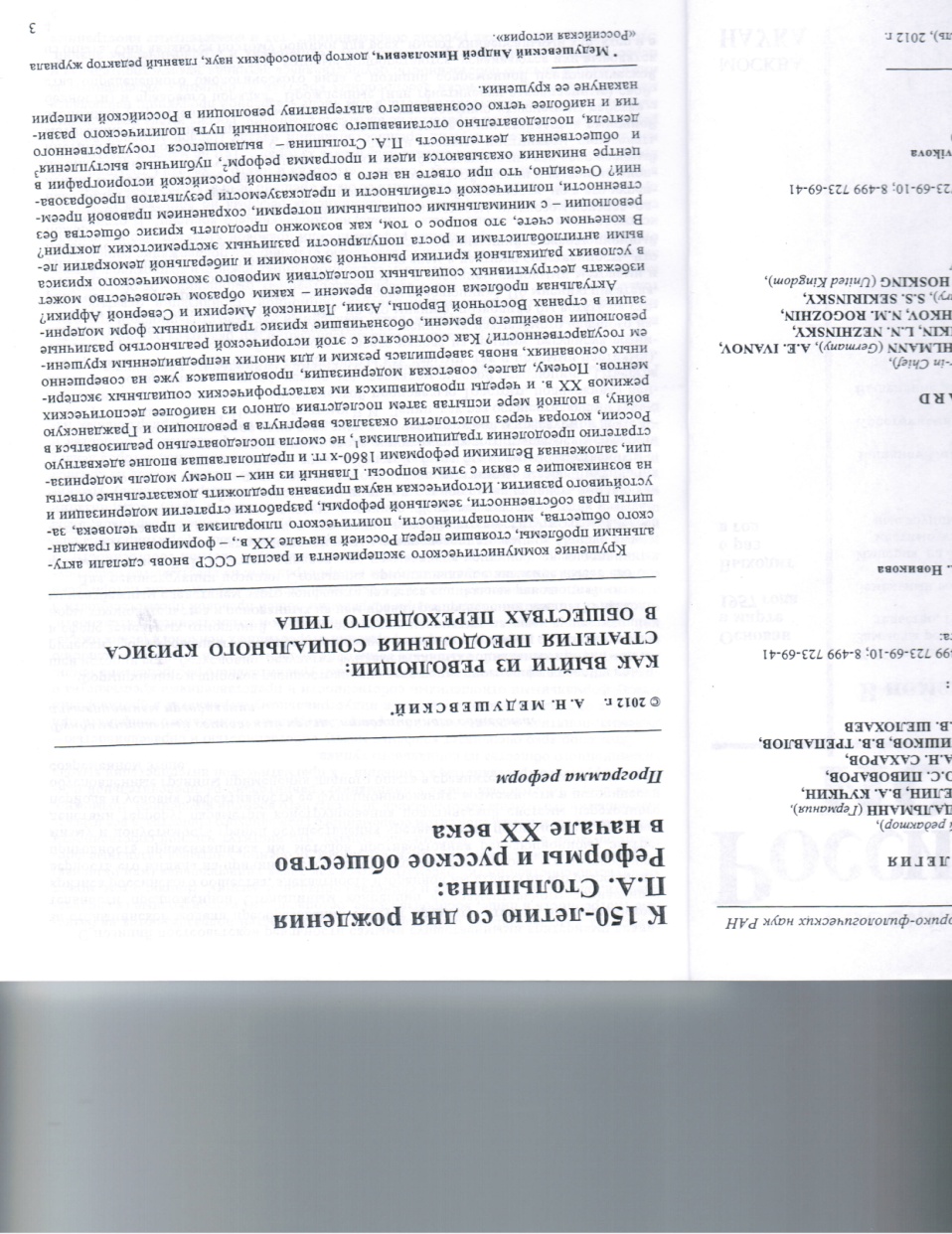 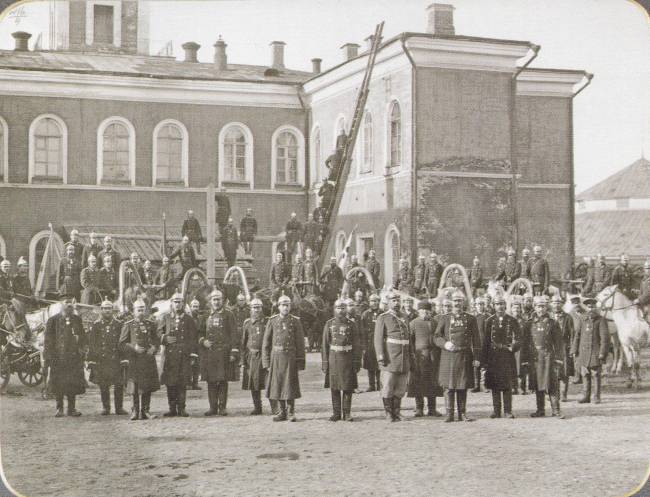 Был разработан Устав полицейский, который определял процедуру полицейского контроля, что должно было обезопасить гражданина от незаконных посягательств на неприкосновенность его личности
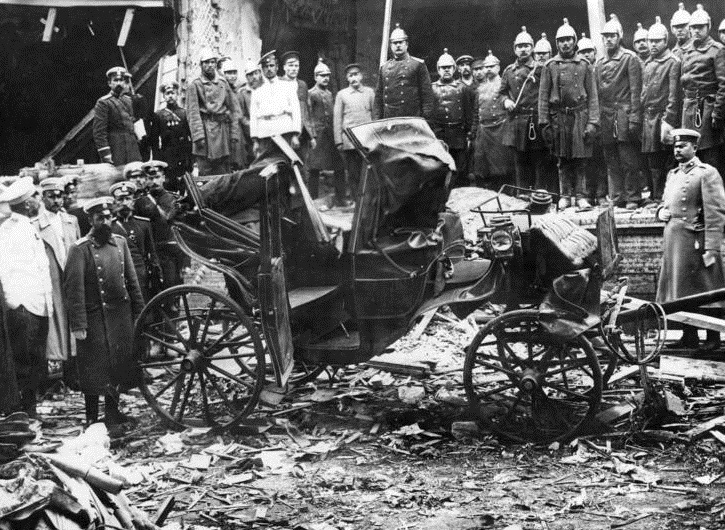 За годы премьерства П.А. Столыпина масштабы революционного террора заметно уменьшились. 
К 1908 г. более 90% террористов либо были ликвидированы, либо бежали за границу
Убийство реформатора
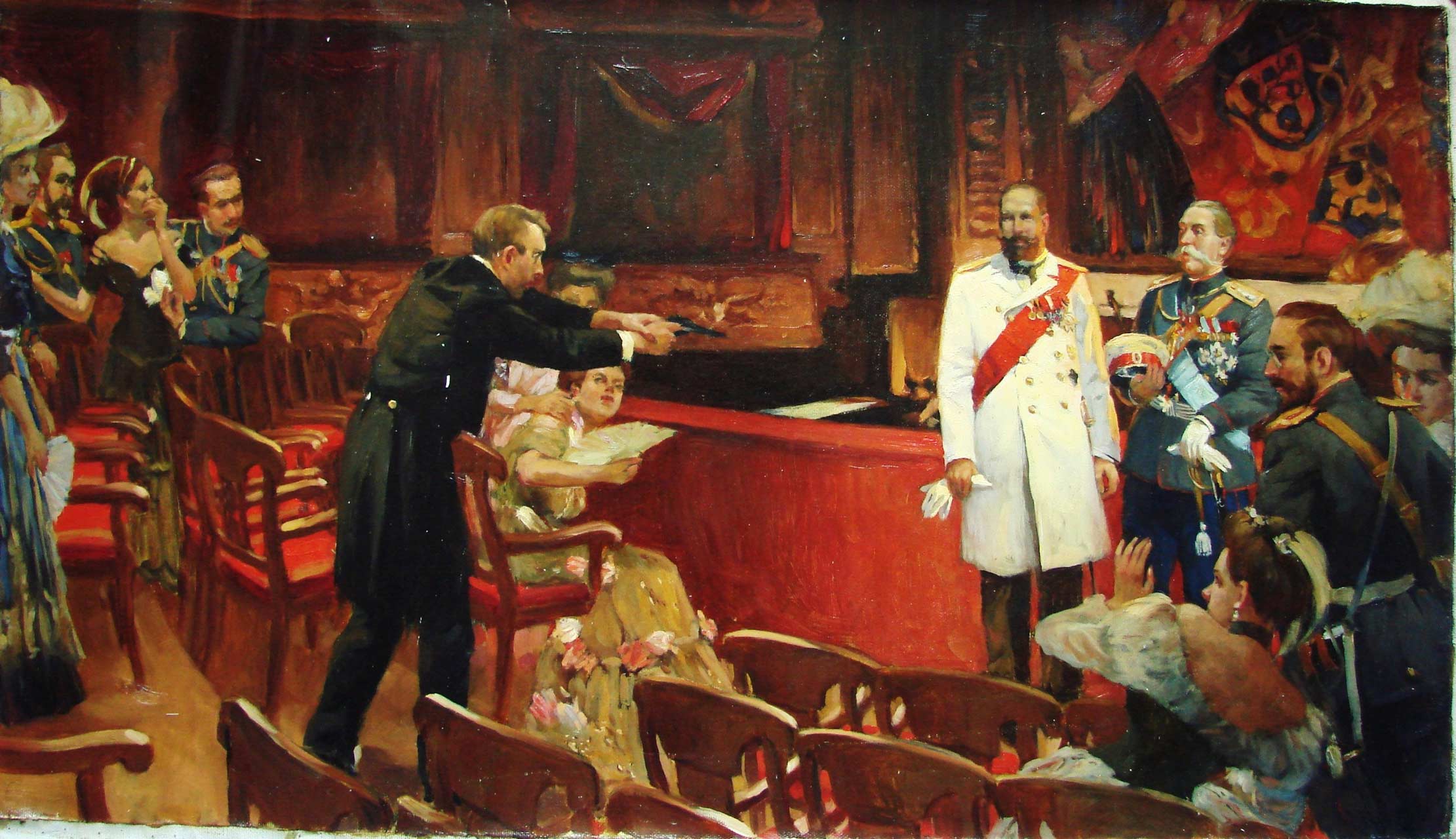 П.А. Столыпин был убит 14 сентября 1911 года 
в киевском театре
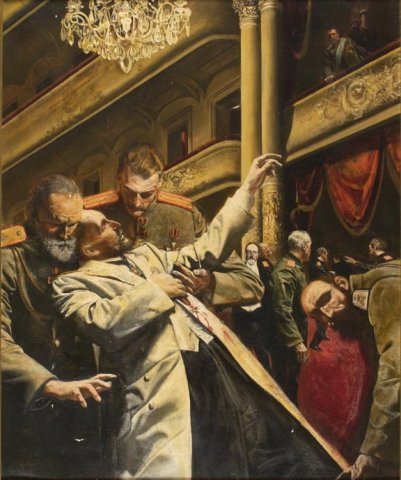 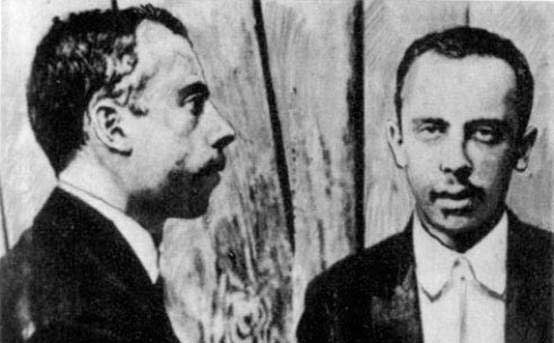 По пропуску, выданному начальником Киевского охранного отделения, убийца Дмитрий Богров прошел в городской оперный театр, во время второго антракта подошел к П.А.Столыпину и дважды выстрелил
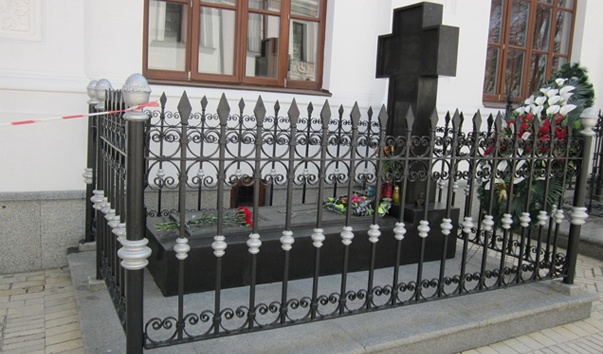 Великий реформатор был похоронен 
в Киево-Печерской лавре
Перегудова З. Убийство П.А. Столыпина / З. Перегудова // Российская история. – 2012. - № 2. – С. 147 – 157.
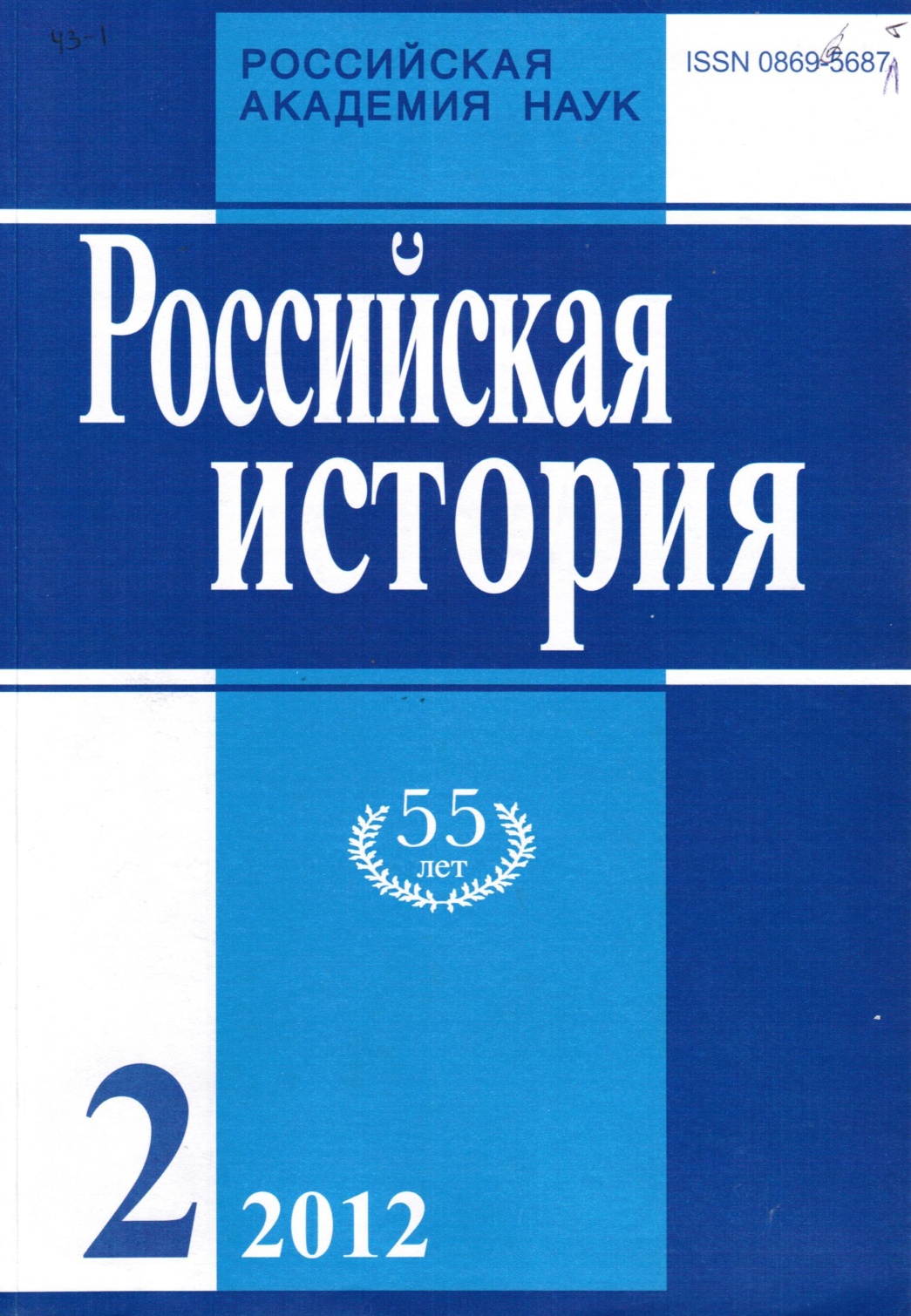 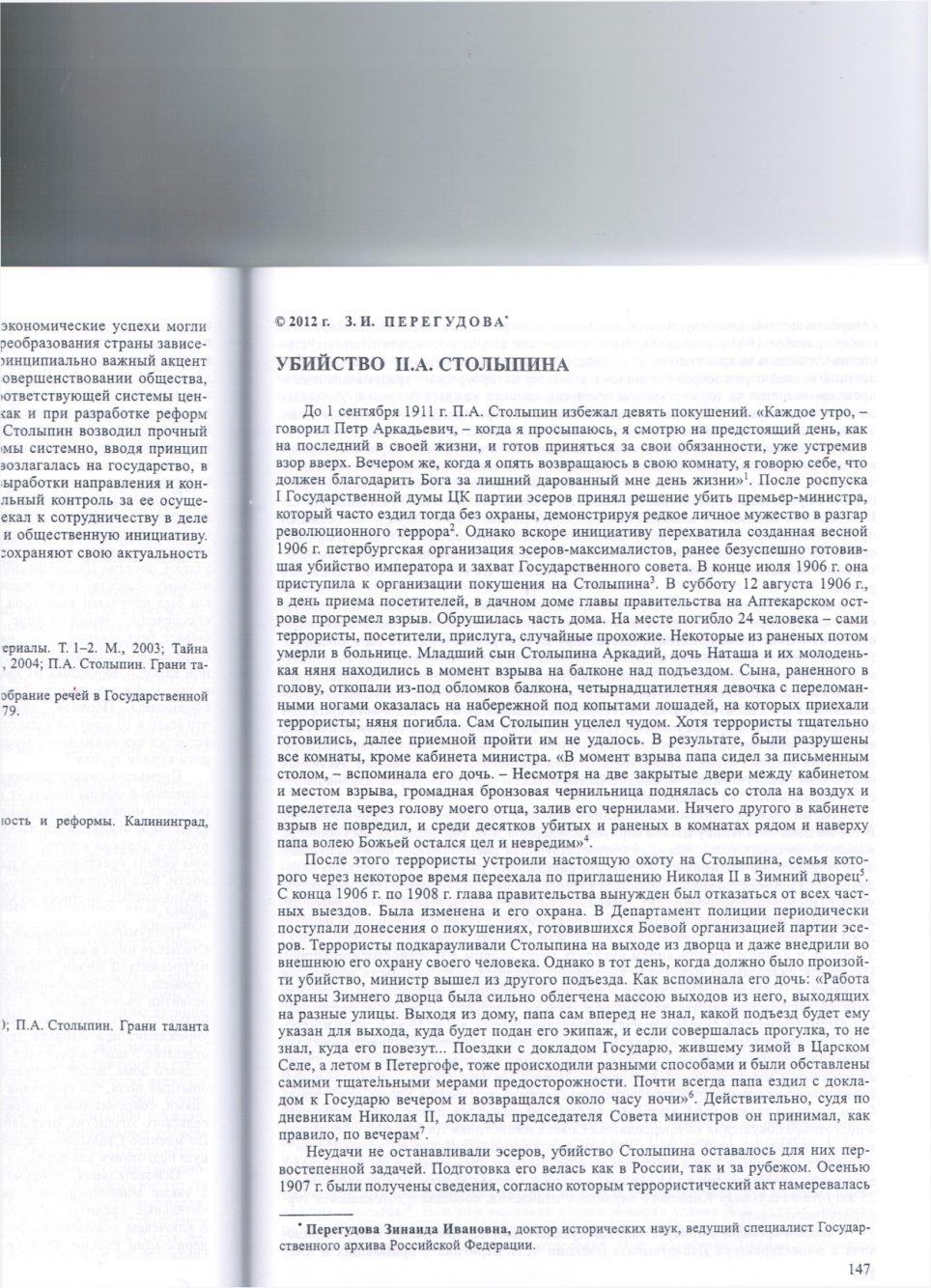 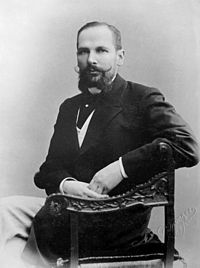 Елина П. Уроки Столыпина / П. Елина // Земляки. - 2012. - № 1. - С. 69-72.
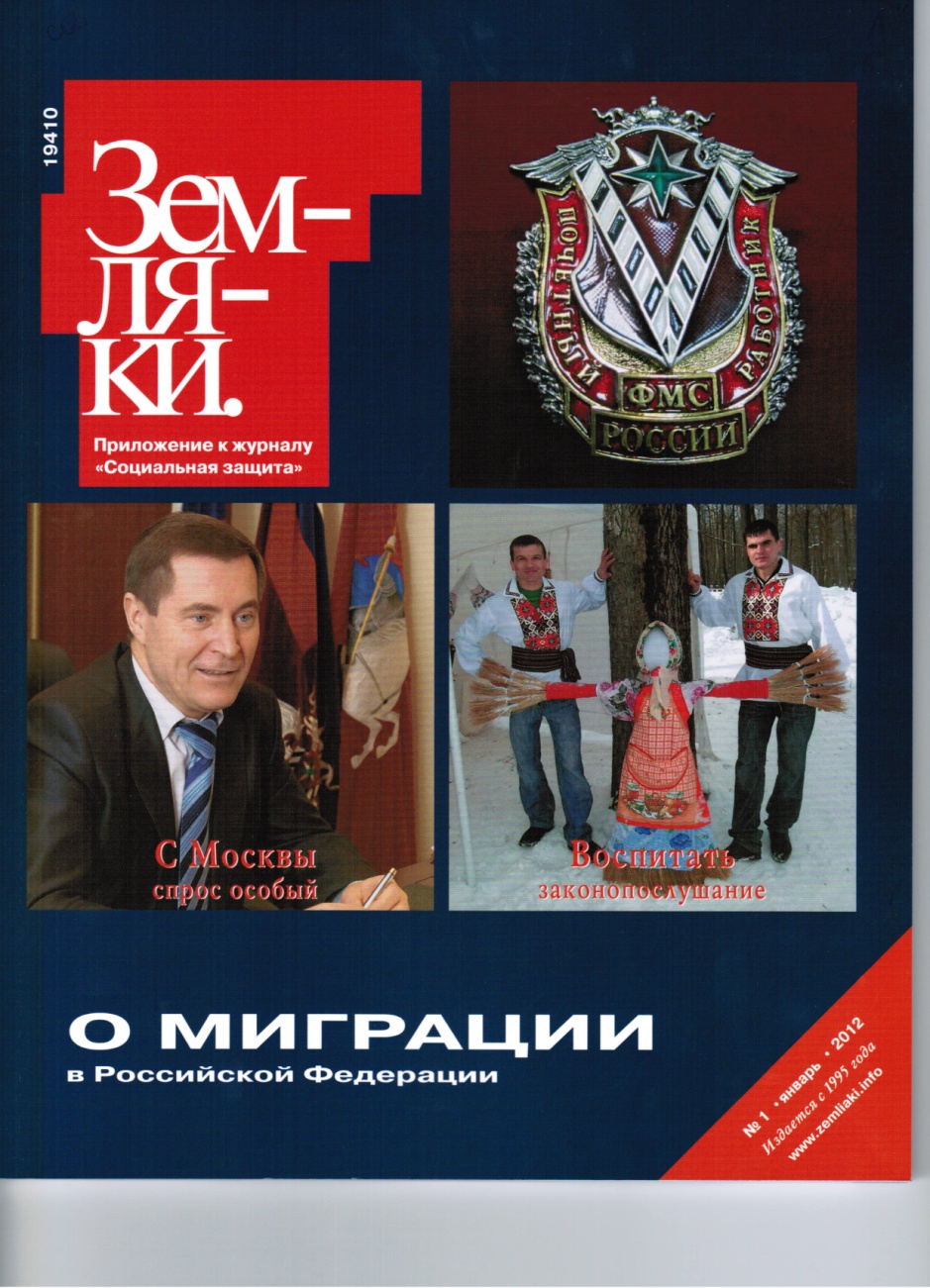 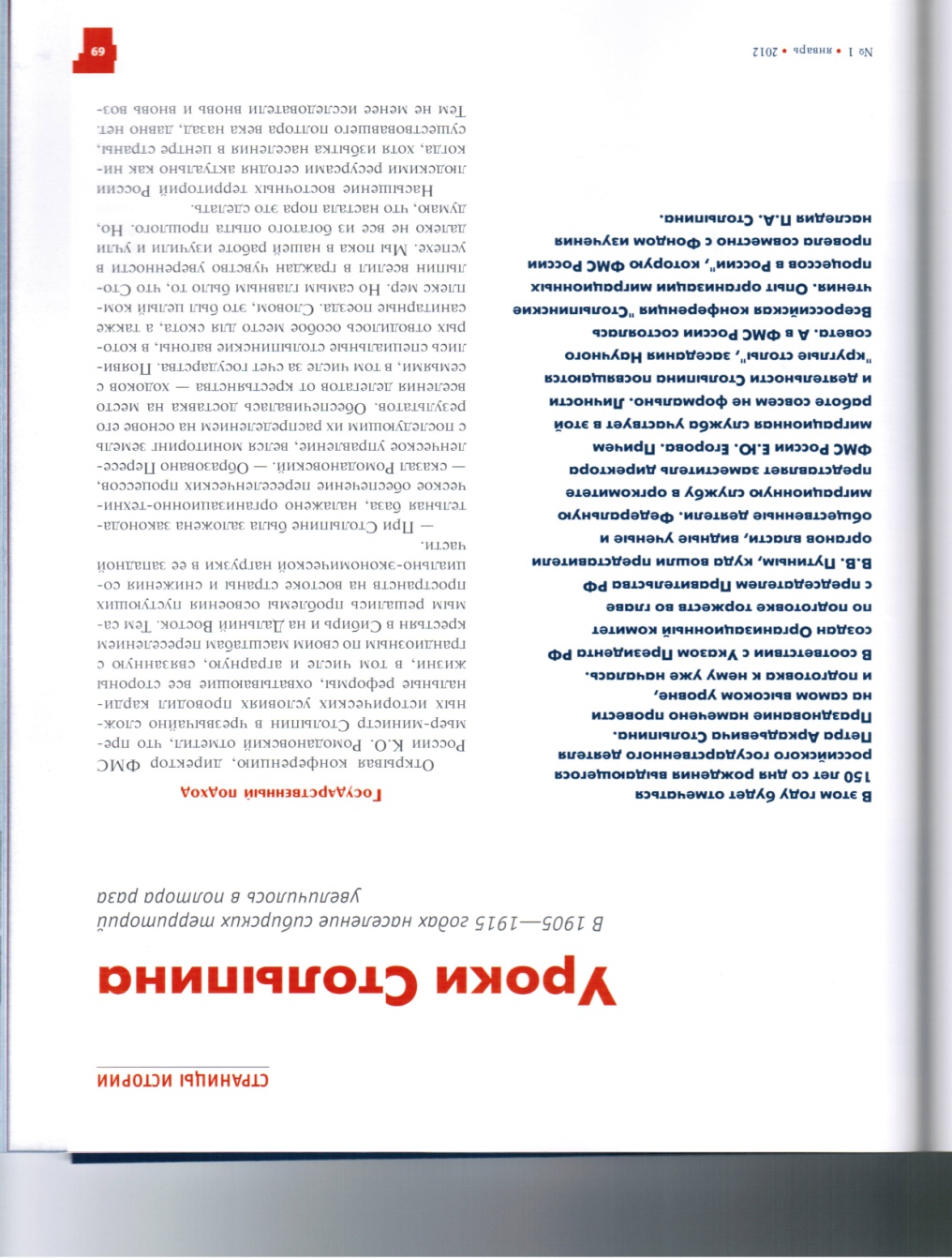 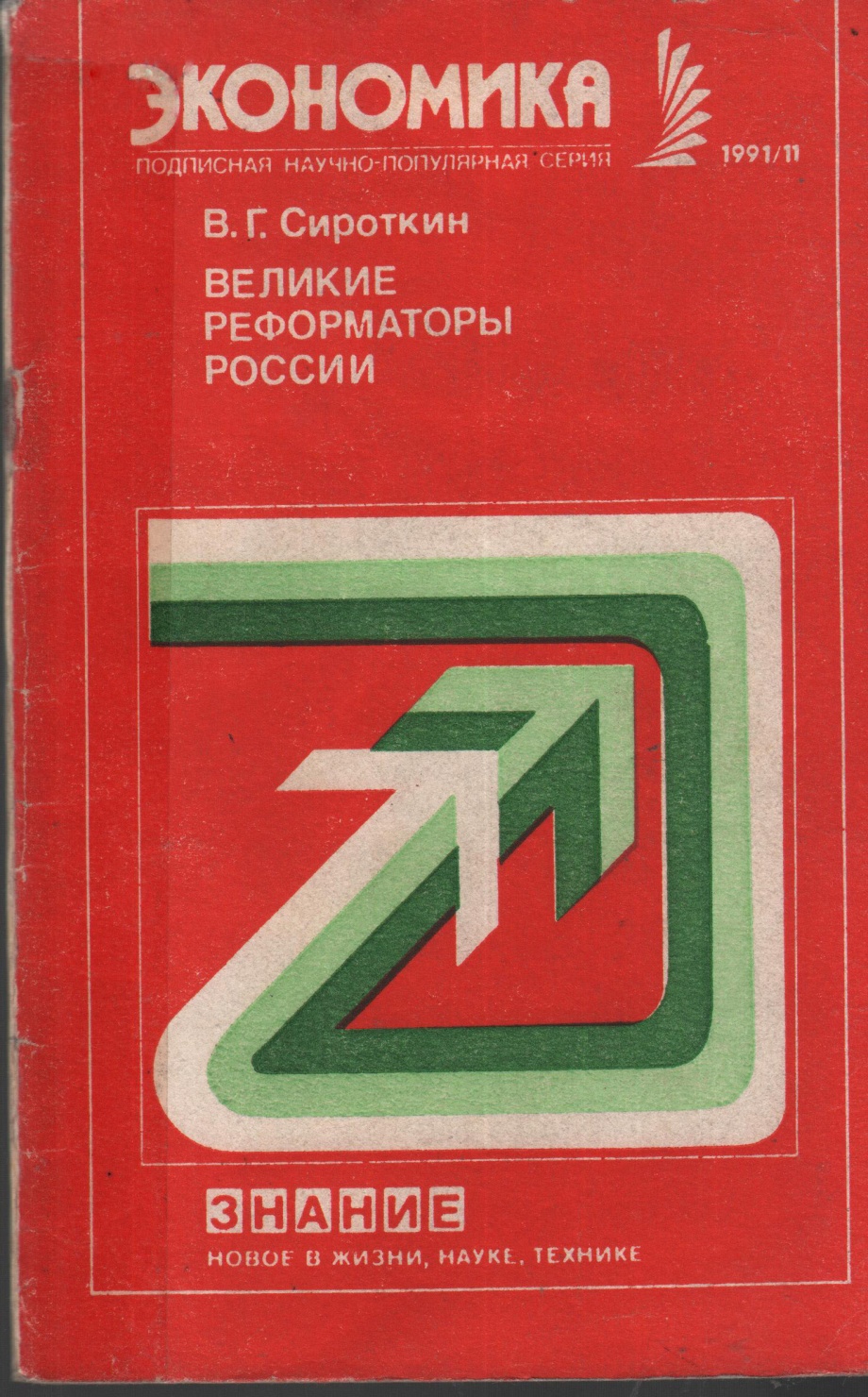 У02
С40
Сироткин В. Г. Великие реформаторы России / В. Г. Сироткин. - М.: Знание, 1991. - 64 с.
Сафронов С.А. П.А. Столыпин: реформатор на фоне аграрной реформы. Том 1. Путь к политическому олимпу [Электронный ресурс] / С.А. Сафронов - Красноярск: СФУ, 2015. - 438 с. — Режим доступа: http://znanium.com/bookread2.
php?book=550602.
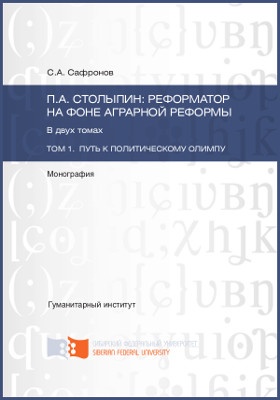 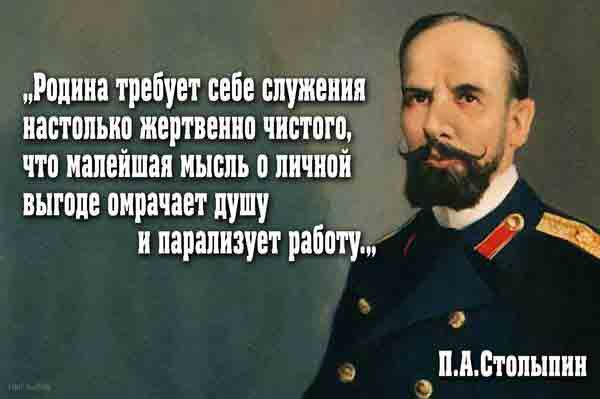